Posterior Tibial Tendon Dysfunction: The Importance of Standing Foot and Ankle X-rays and Exams
Namory Bagayoko, MD
February 3,2023
Disclosures
I have nothing to Disclose.
Overview
Anatomy of the Posterior Tibial Tendon (PTT)
What is Posterior Tibial Tendon Dysfunction (PTTD)?
Diagnosis of PTTD
The Importance of Standing Foot and Ankle X-rays
The Standing Foot and Ankle Exam
Classification of PTTD
Treatment of PTTD
References
Anatomy of the Posterior Tibial Tendon
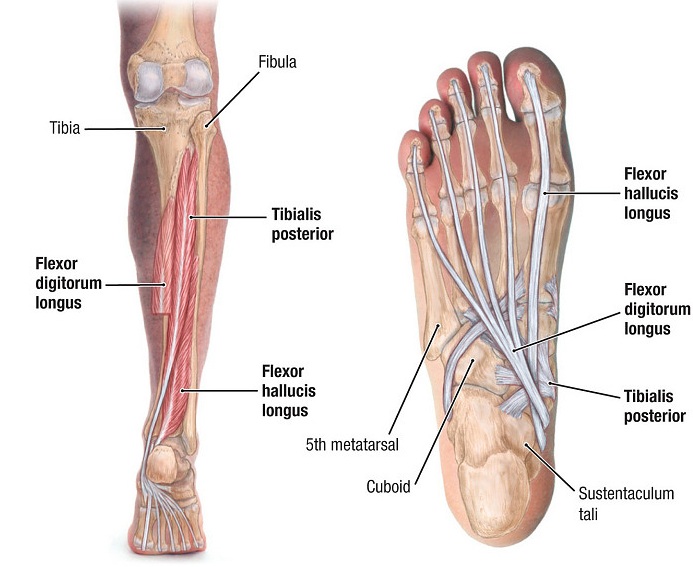 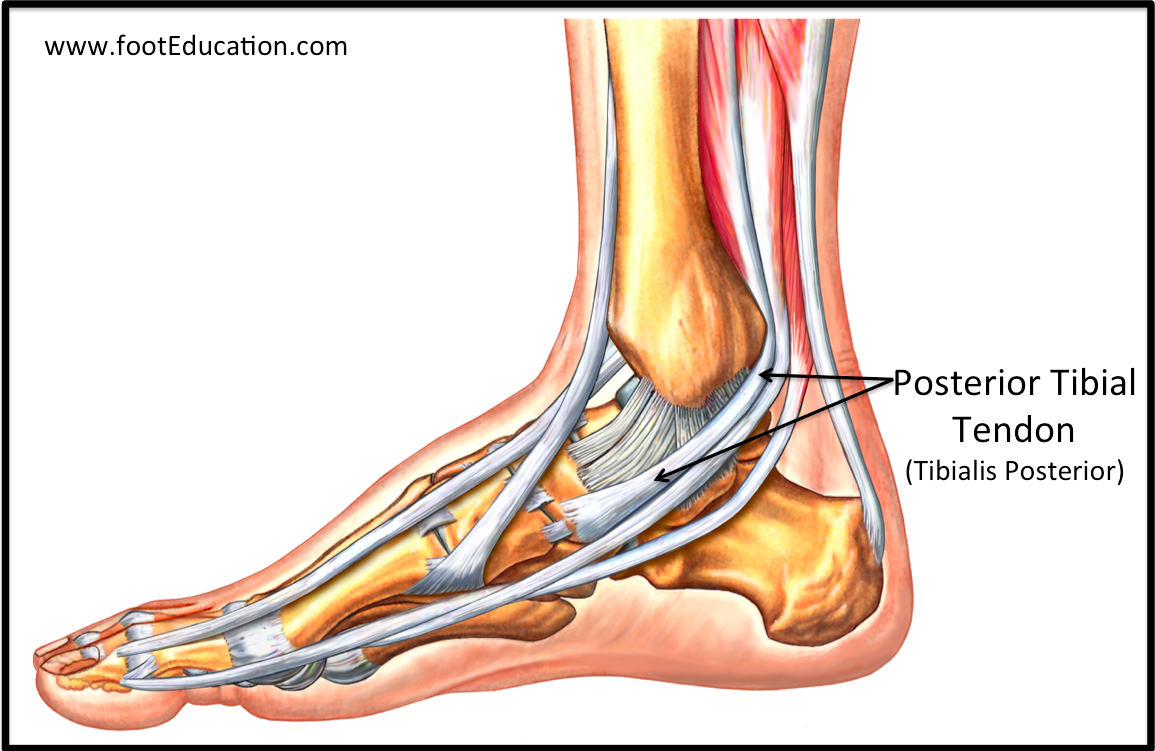 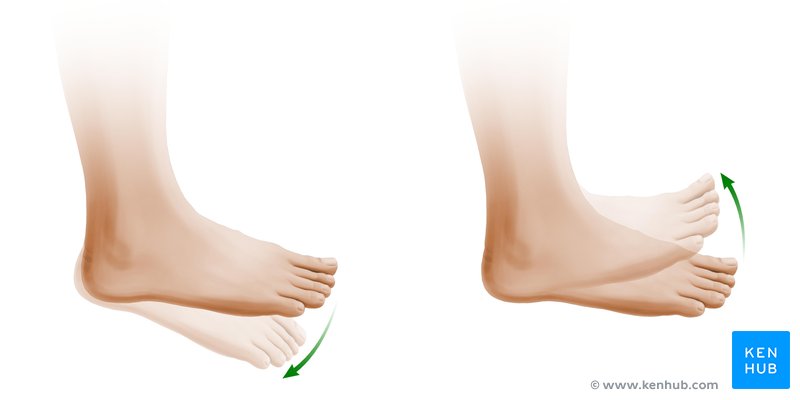 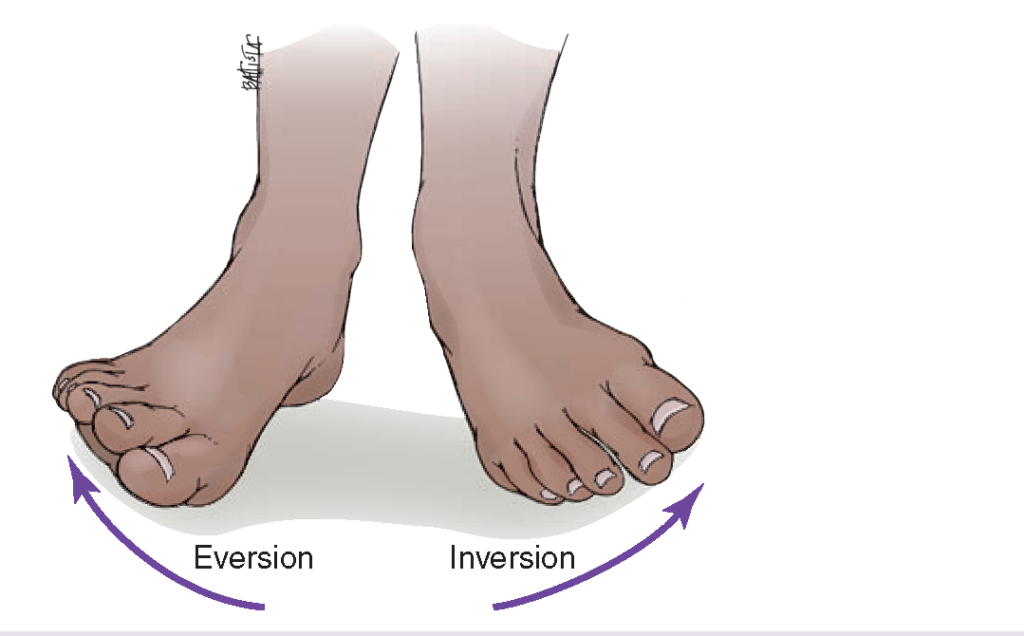 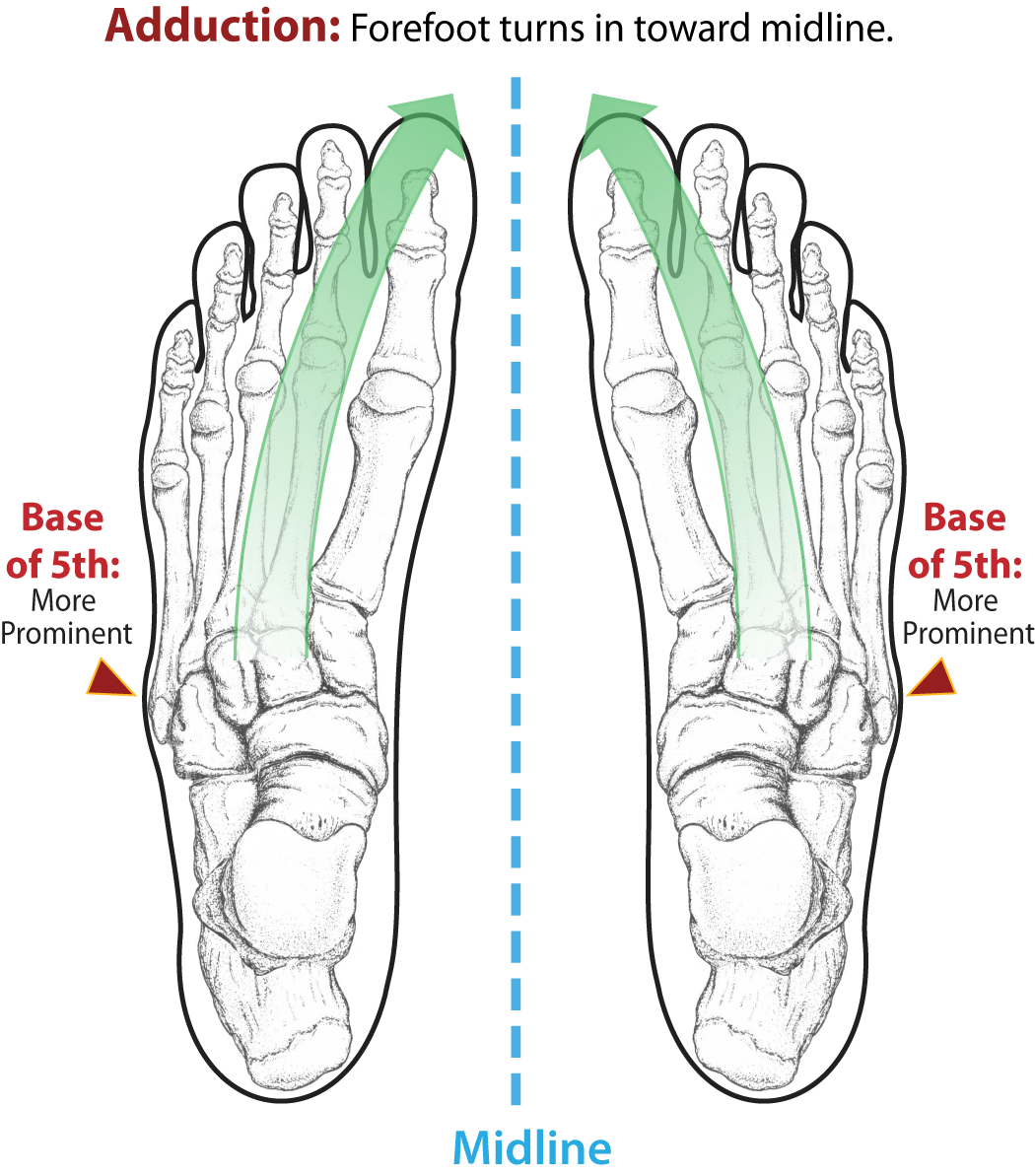 Origin: Posterior tibia and fibula and interosseus membrane
Insertion: Navicular tuberosity, cuneiforms, and metatarsal bases
Tibial Nerve
Adducts and inverts the foot and plantarflexes the ankle.
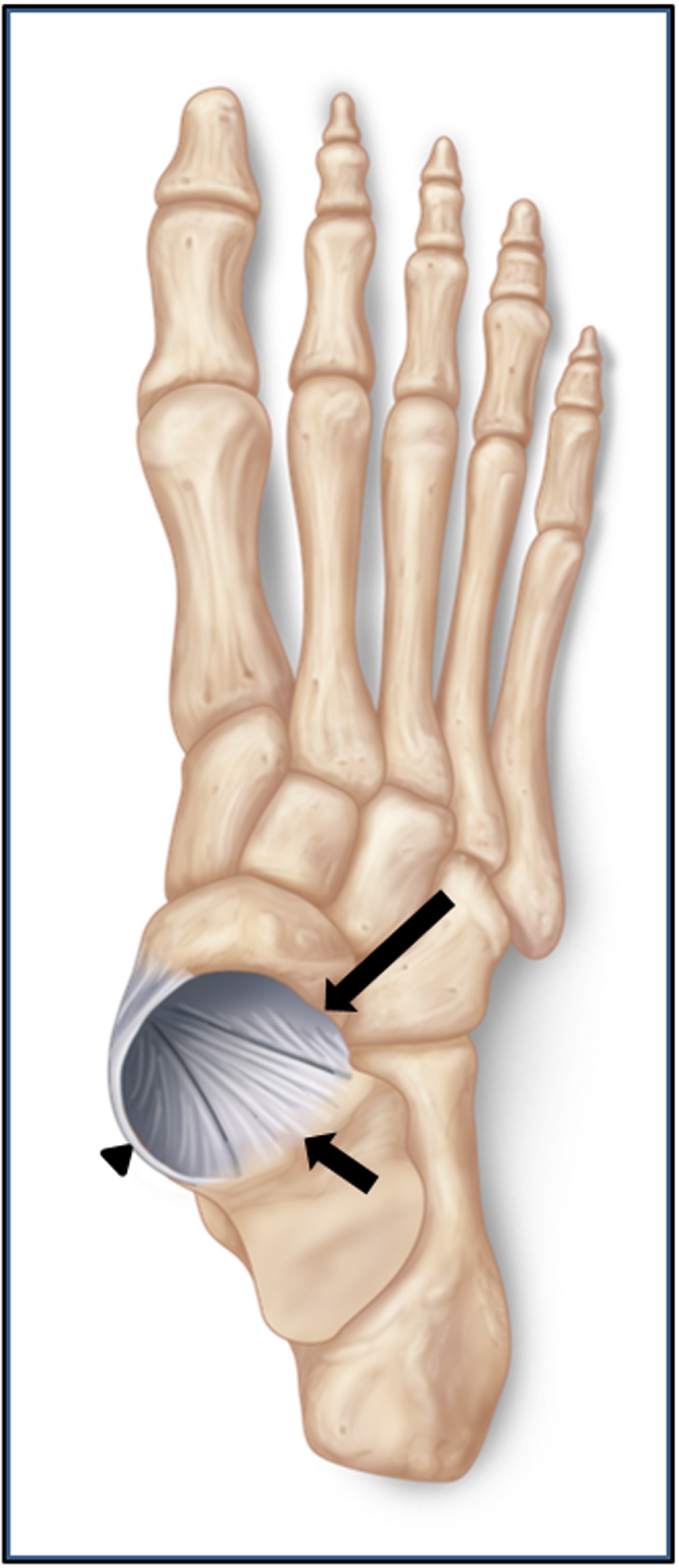 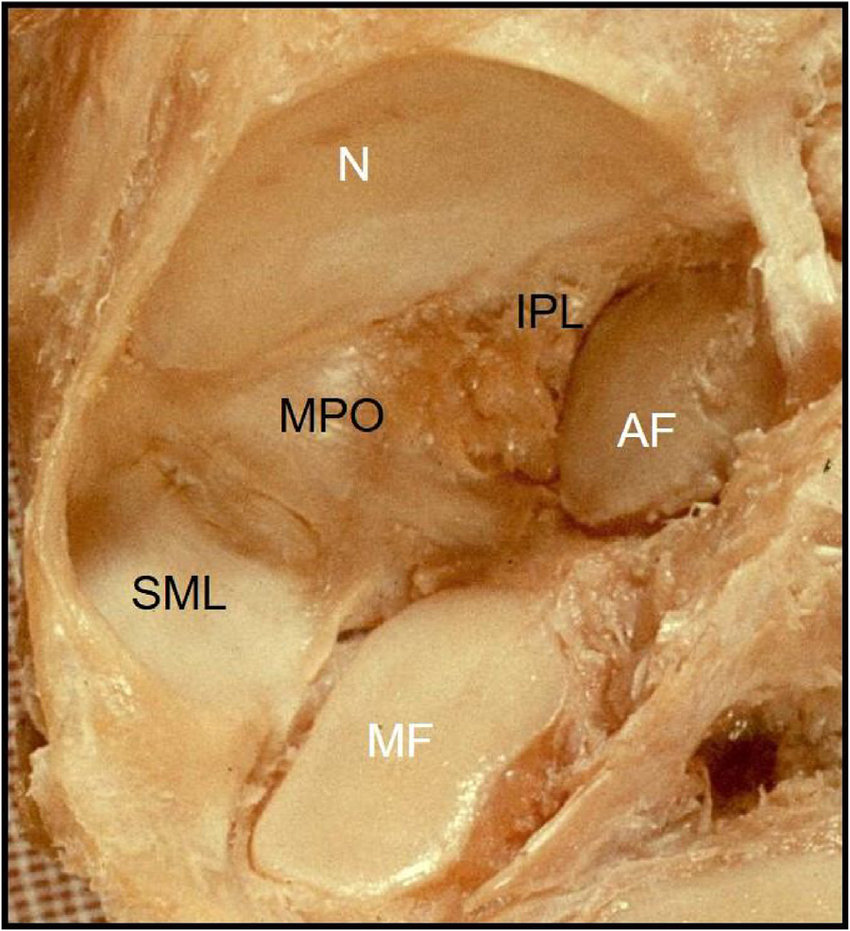 Anatomy of the Posterior Tibial Tendon
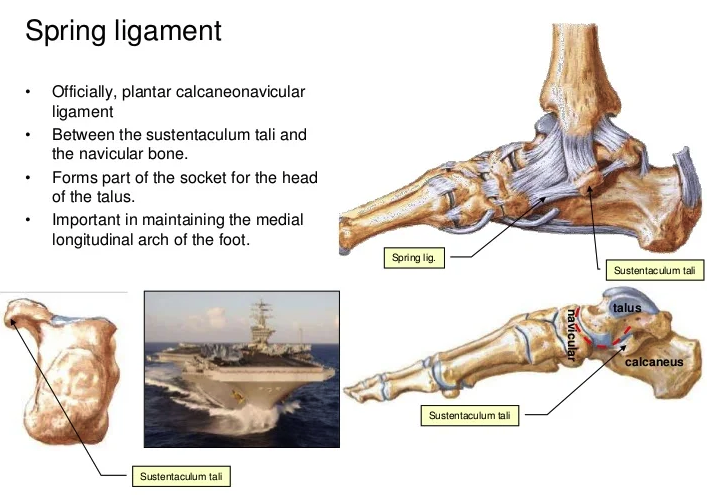 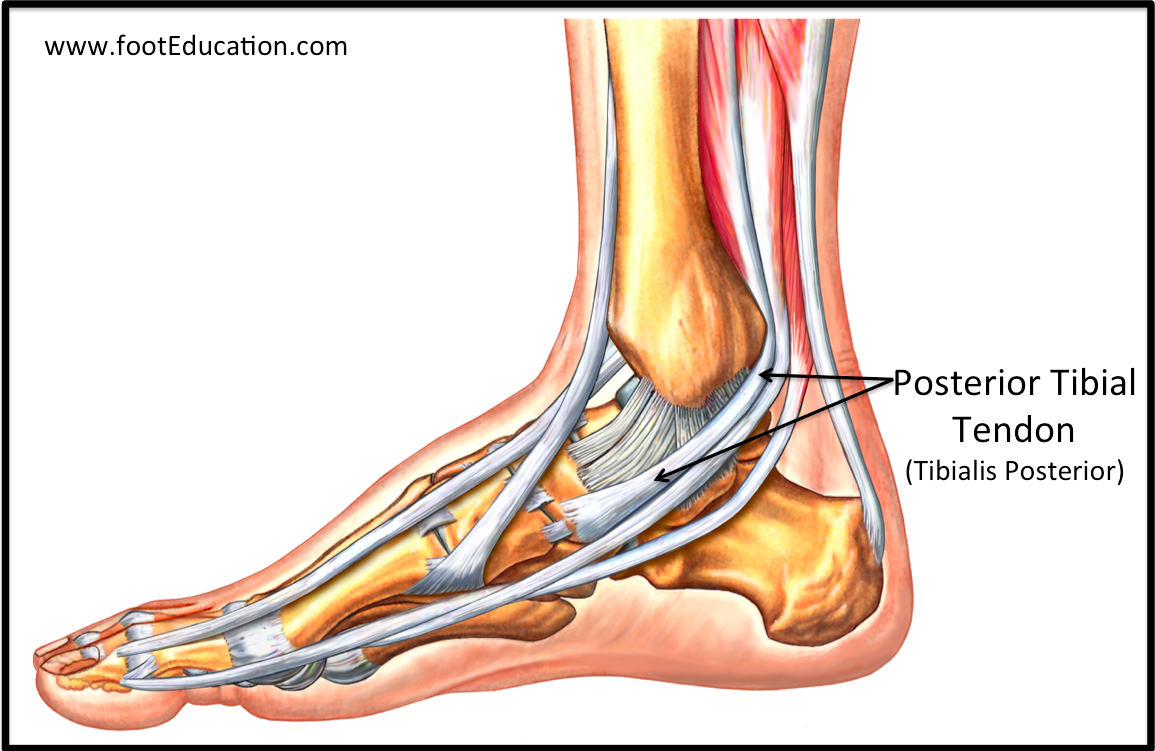 PTT– 1° dynamic stabilizer of medial arch
Spring ligament, talonavicular capsule, deltoid ligament are static stabilizers
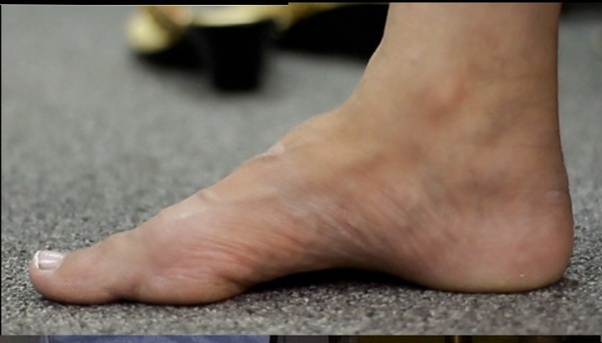 What is Posterior Tibial Tendon Dysfunction?
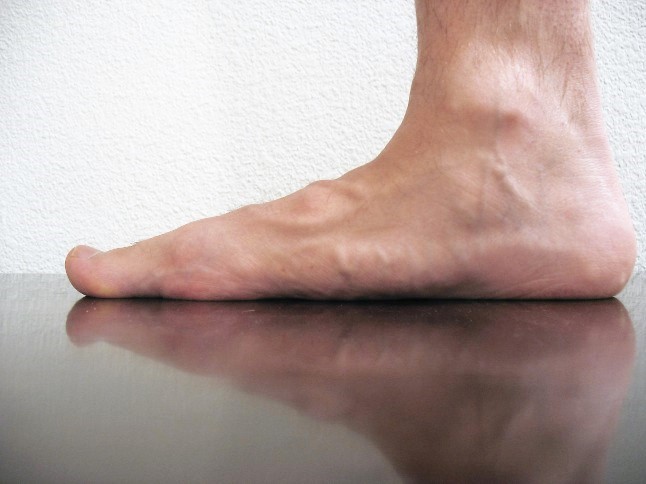 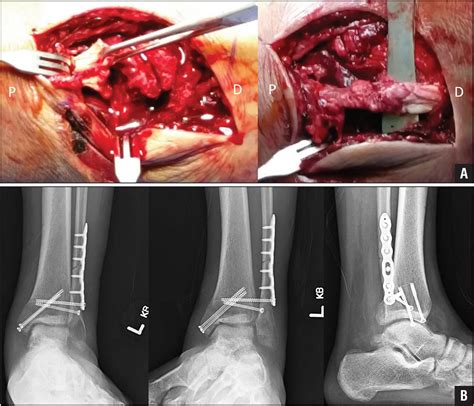 Most common cause of Adult Acquired Flat Foot Deformity (AAFD)
Other causes of AAFD – trauma, OA, congenital, RA
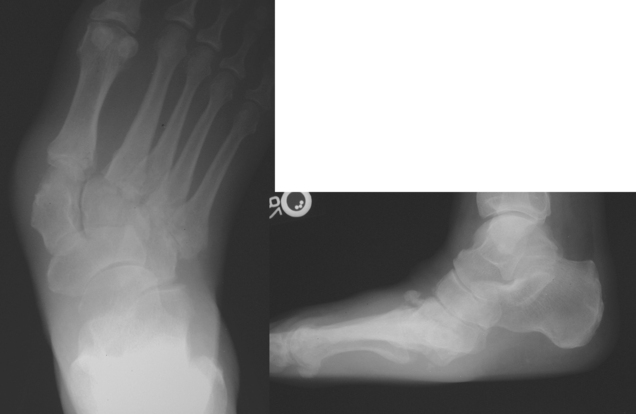 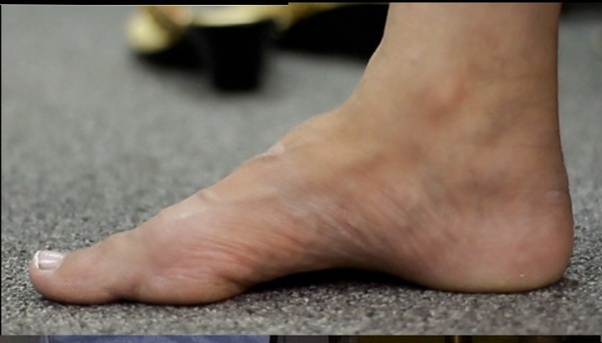 What is Posterior Tibial Tendon Dysfunction?
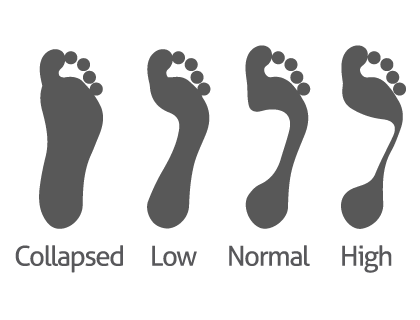 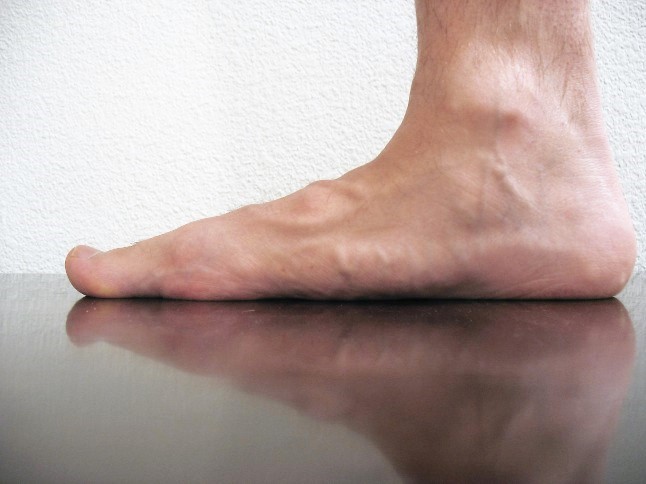 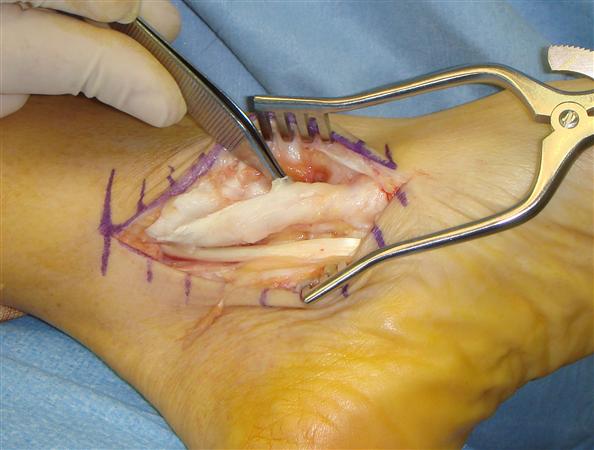 Slow degeneration and elongation of the PTT from the tip of the medial malleolus to 2 cm distal. 
Etiology unknown
Progressive collapse of medial longitudinal arch
Diagnosis of PTTD
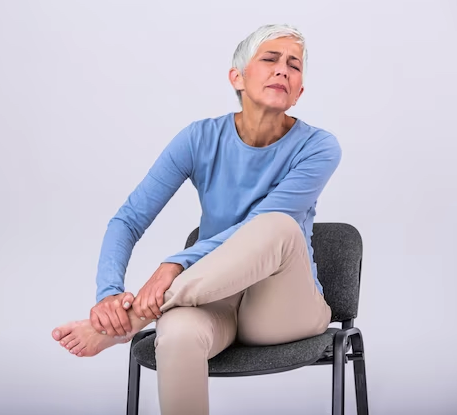 PTTD “sees us more than we see it”
Women > Men
More common in 60s
Risk factors
Obesity
Diabetes
Corticosteroid use
Seronegative inflammatory disorders
Diagnosis of PTTD
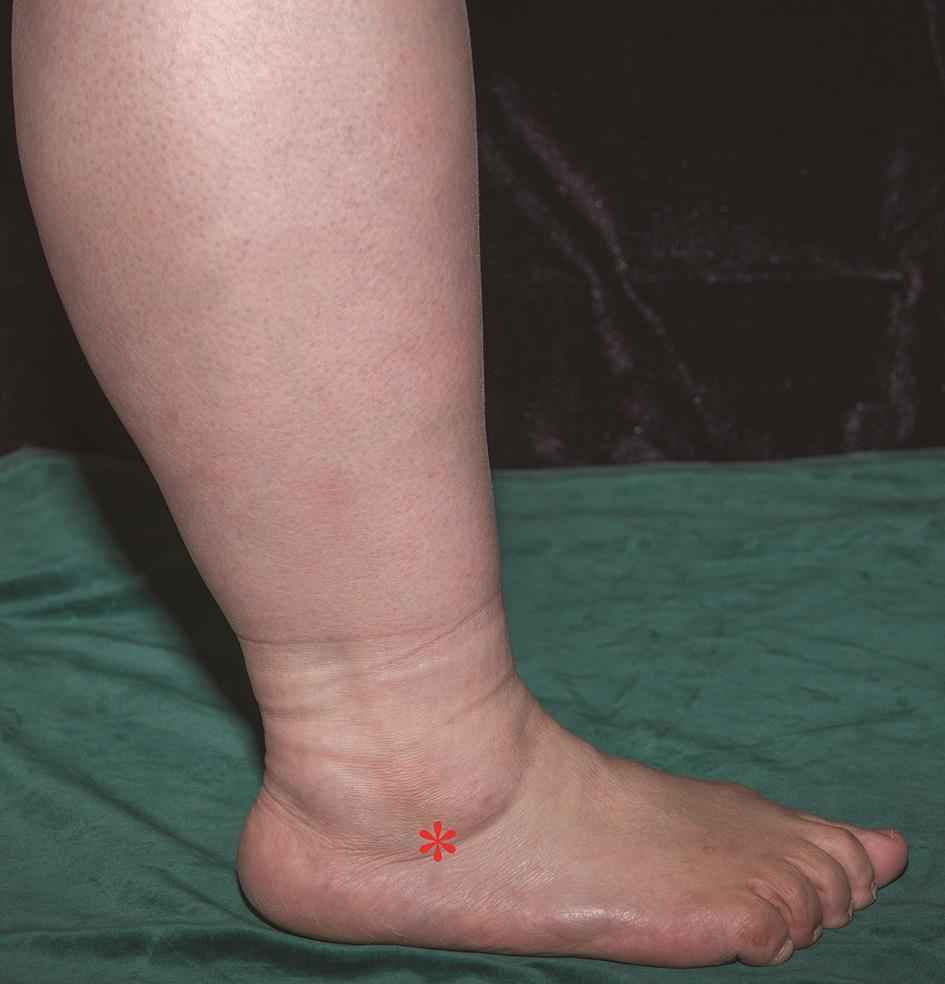 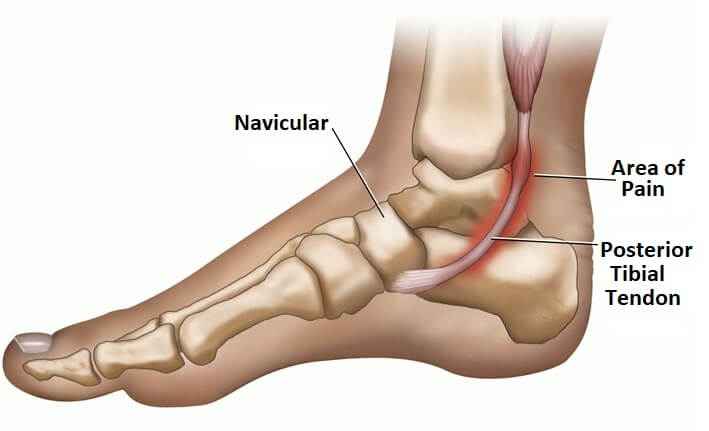 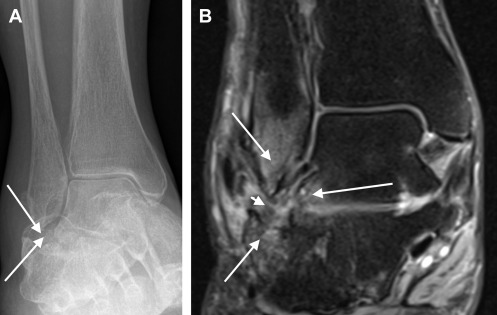 Medial ankle / PTT pain early
Lateral foot and ankle pain late
Sinus Tarsi
Subfibular impingement
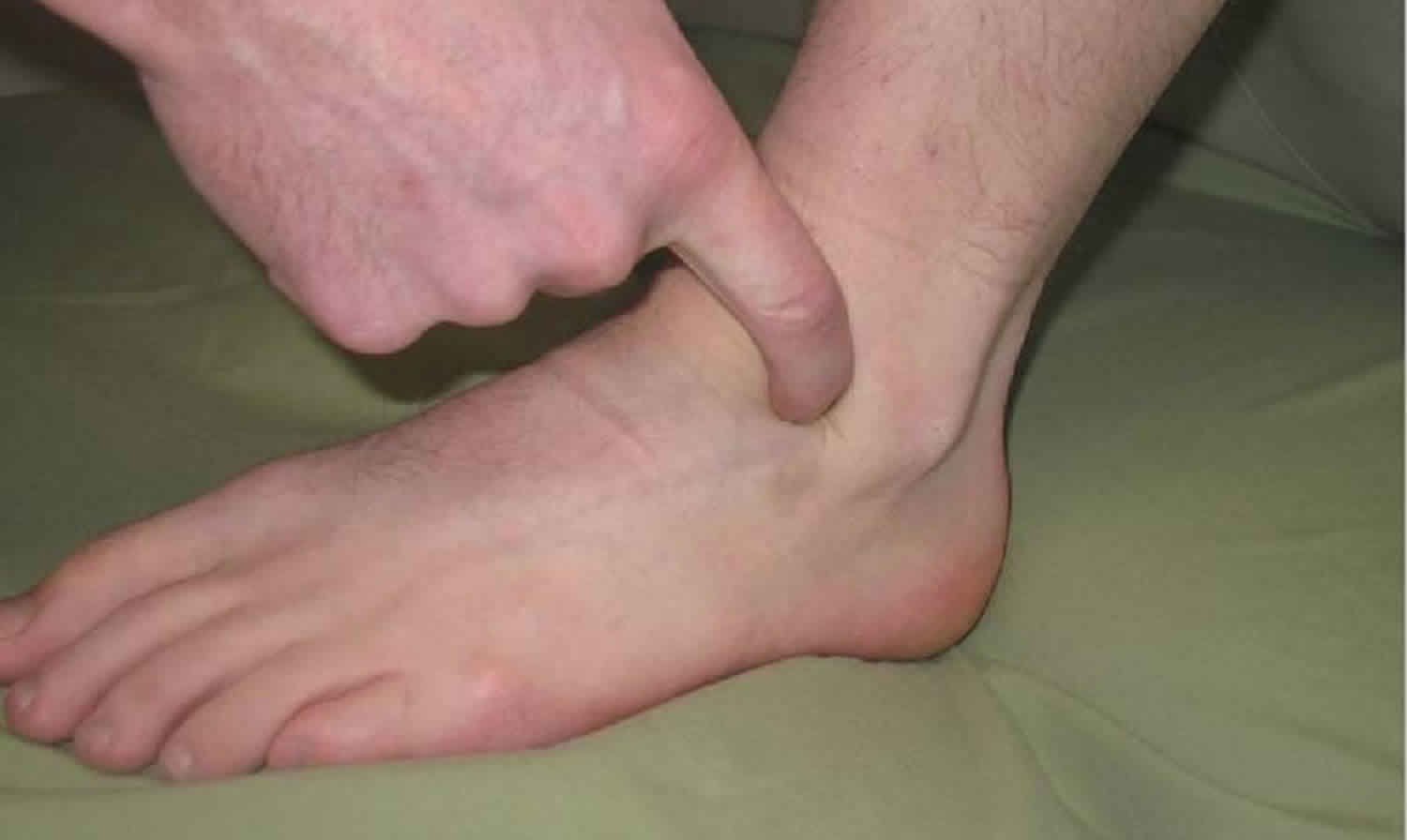 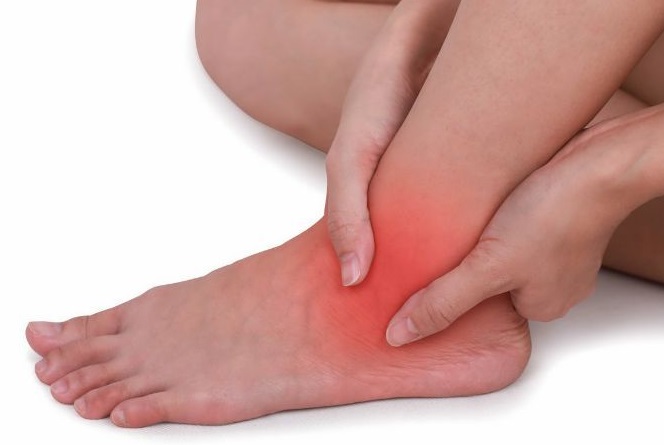 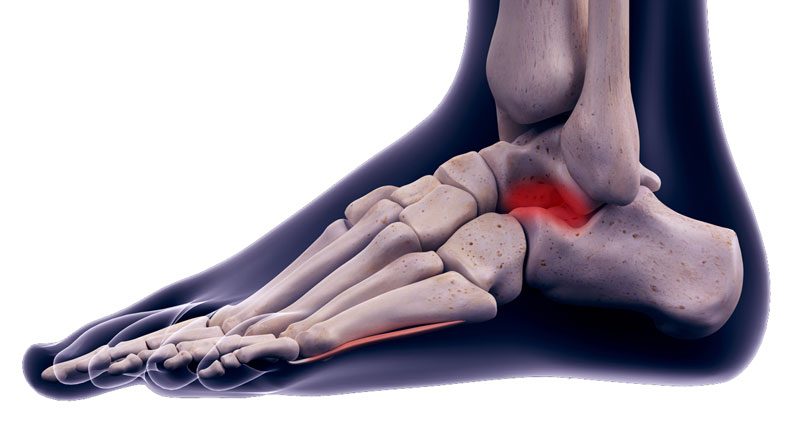 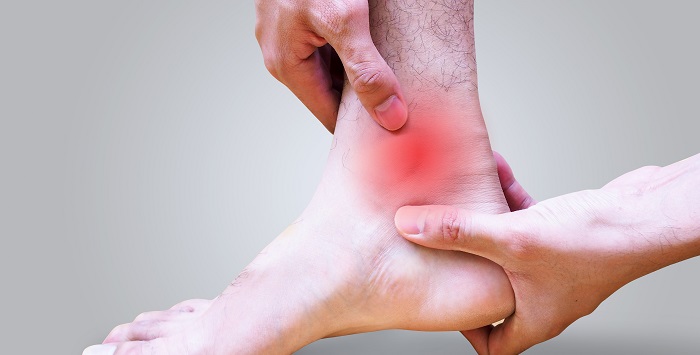 Diagnosis of PTTD
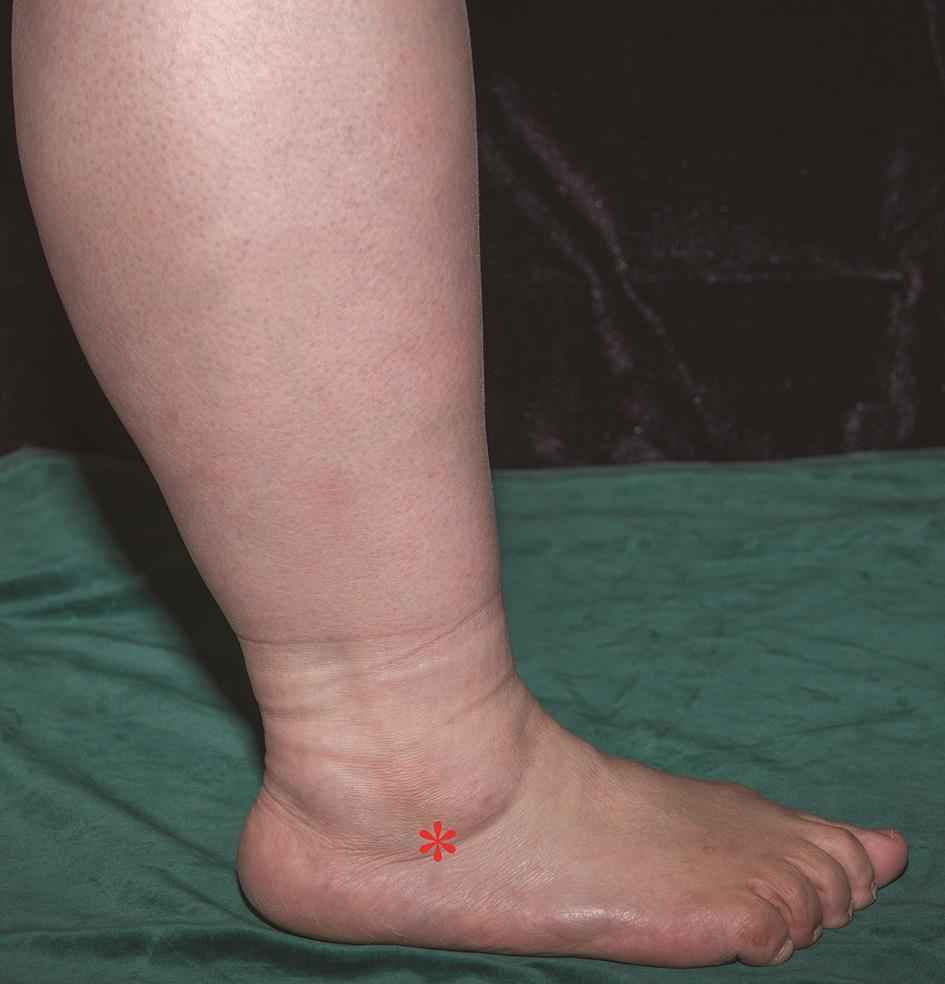 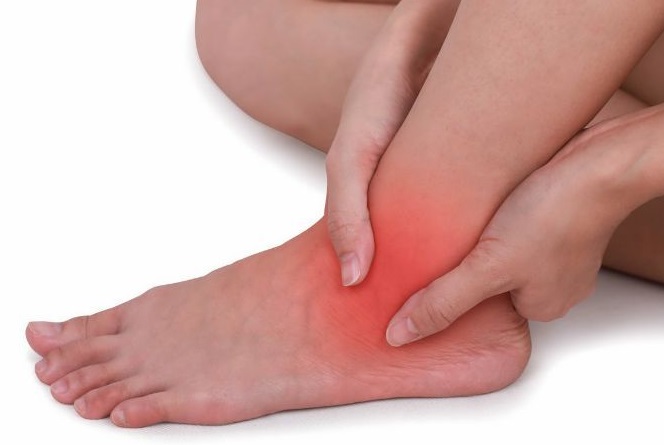 Posterior Tibial Tendon
Sinus Tarsi
Subfibular Impingement
Diagnosis of PTTD
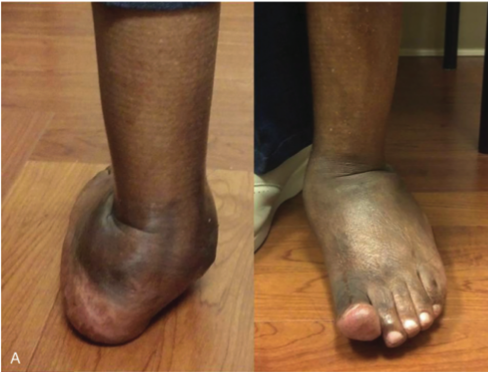 Progressive Collapse
Normal Standing Foot Alignment →
Pes planus, hindfoot valgus, forefoot abduction
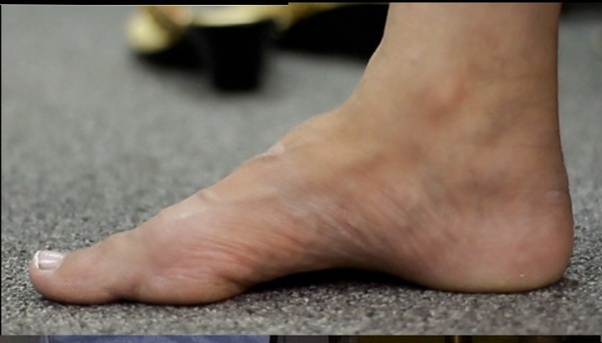 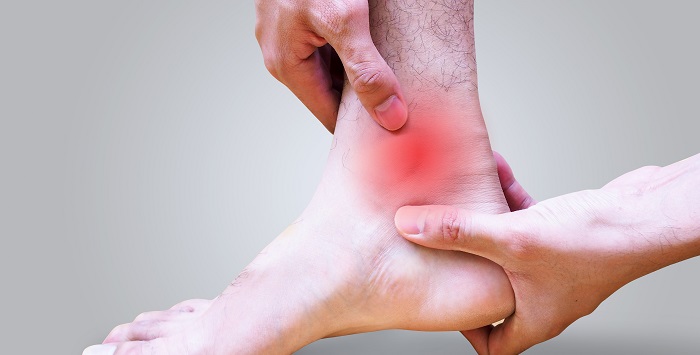 Importance of Standing Foot and Ankle X-rays
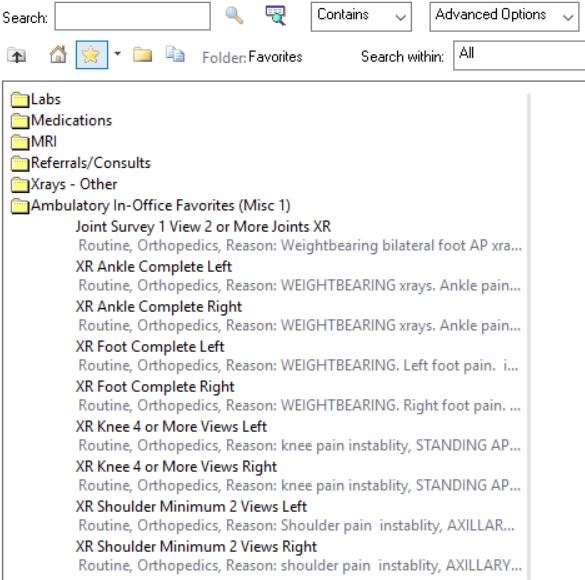 Nontraumatic ankle pain patients need:
STANDING foot 3 view x-rays
STANDING ankle 3 view x-rays

Save to Favorites
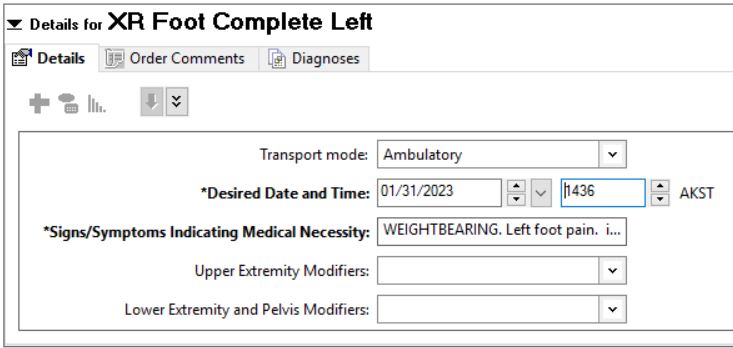 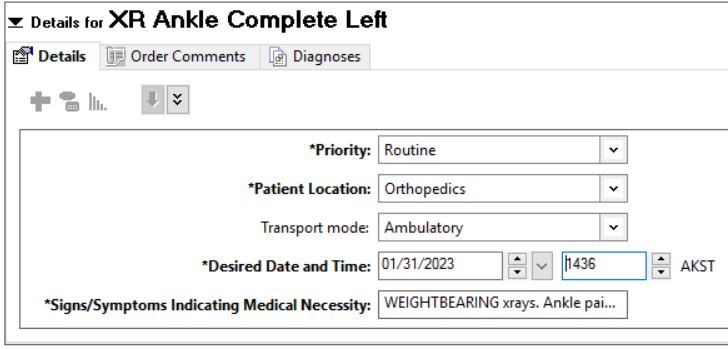 PTTD Findings on Standing Foot and Ankle X-rays
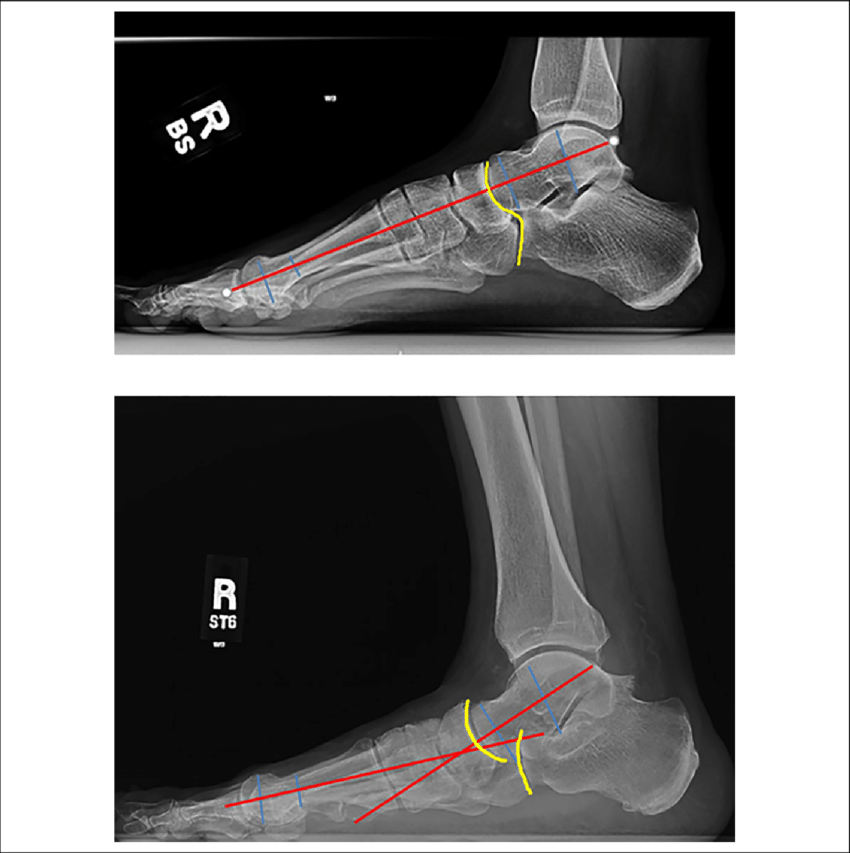 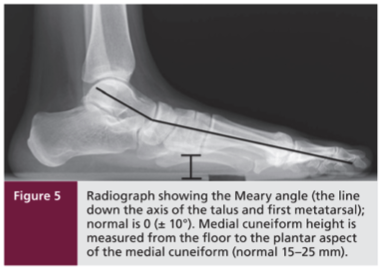 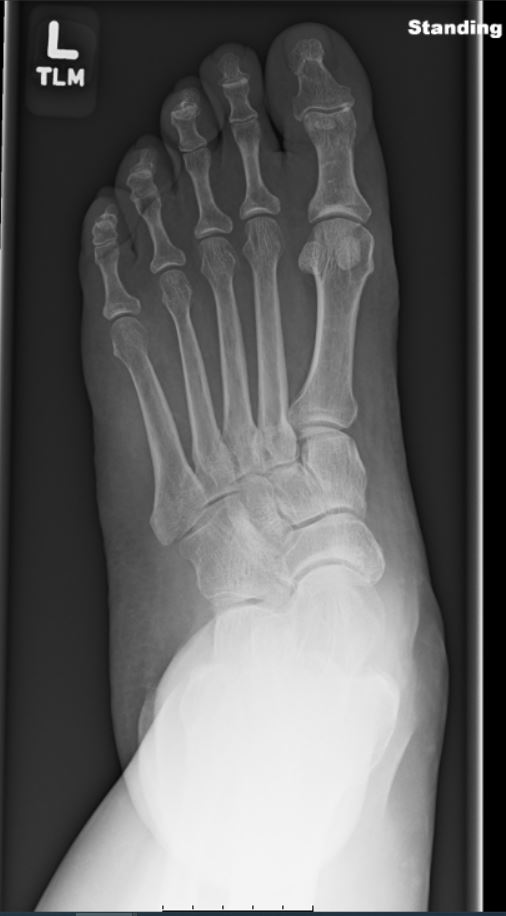 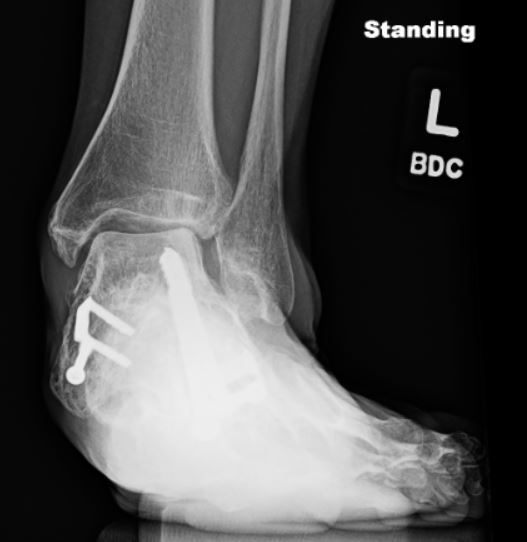 Decreased Meary Angle (Talo-1st metatarsal angle)
Decreased Calcaneal Pitch
Deceased medial cueiform – floor height
Talar head uncoverage / Forefoot ABduction
Talar Tilt
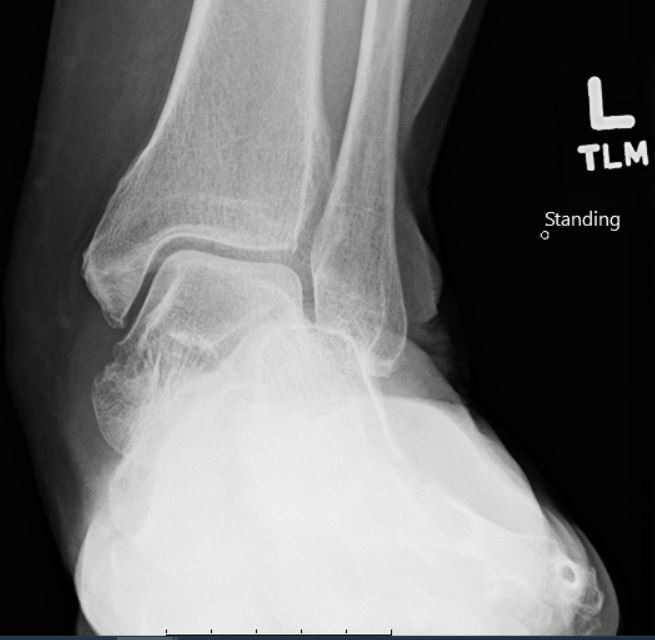 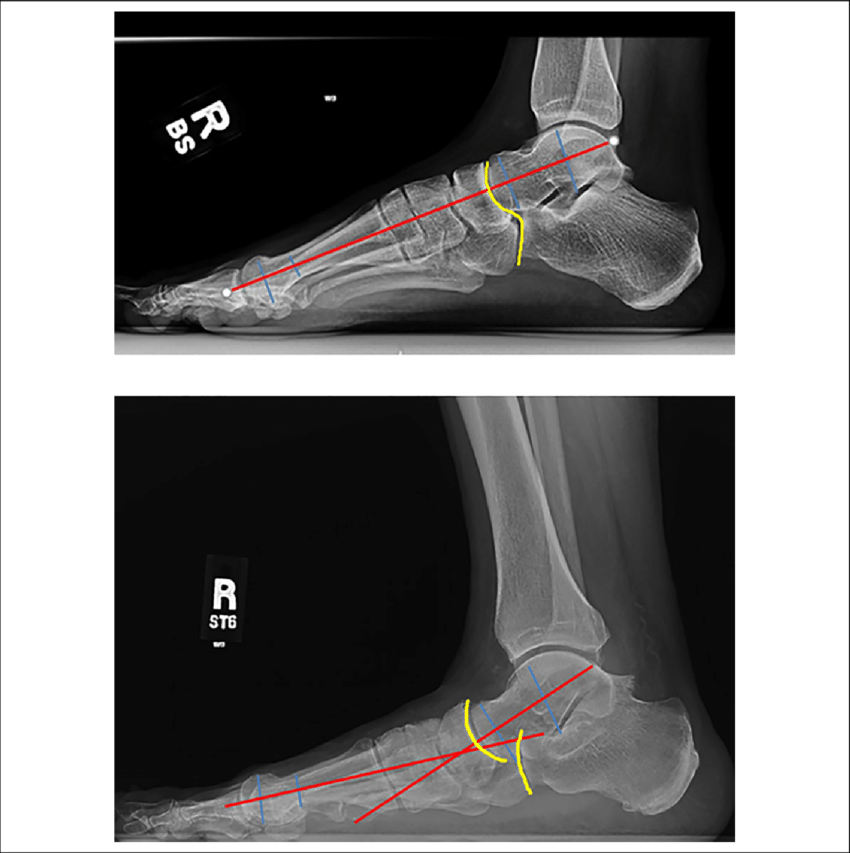 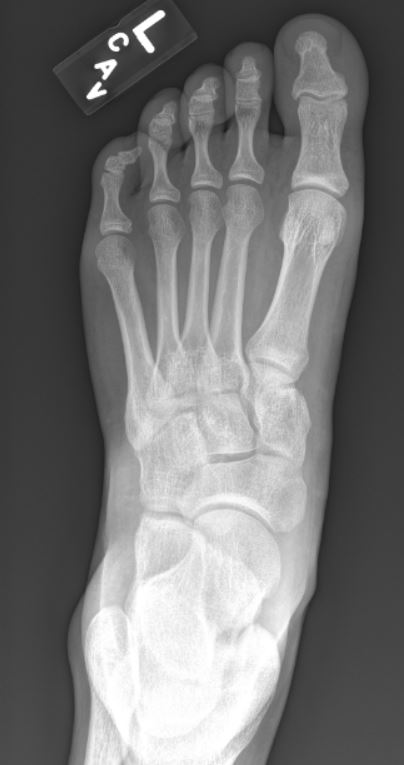 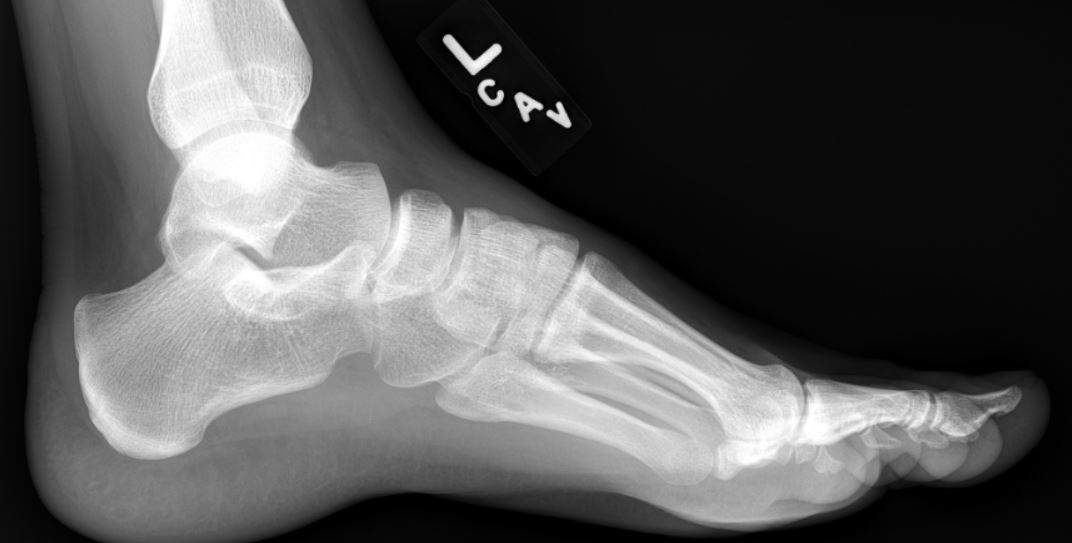 Importance of Standing Foot and Ankle X-rays
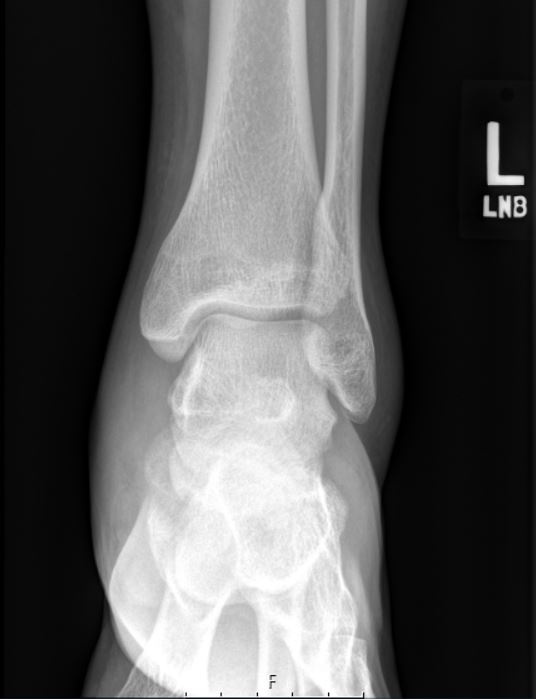 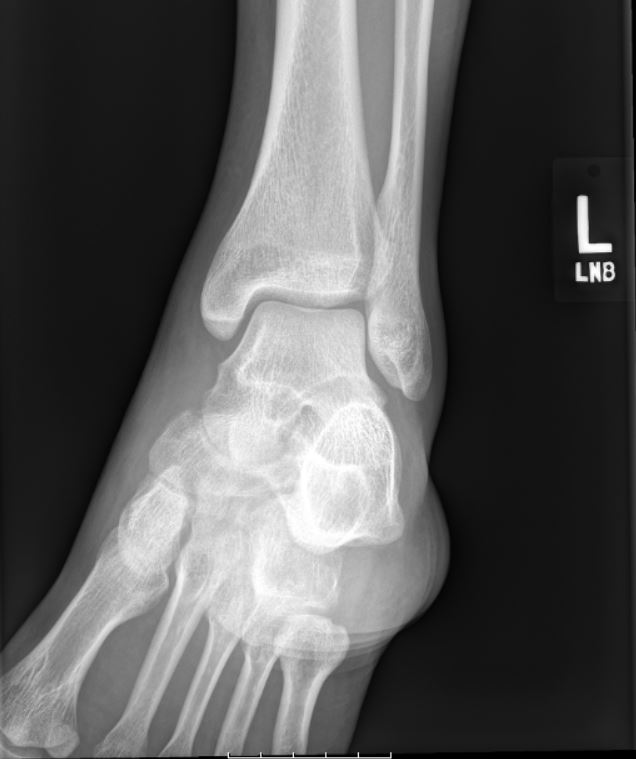 65 yo female with left ankle pain x 6 months
NWB ankle and foot xrays with PCP
Radiologist – Normal x-rays
Orthopedic Referral
Importance of Standing Foot and Ankle X-rays
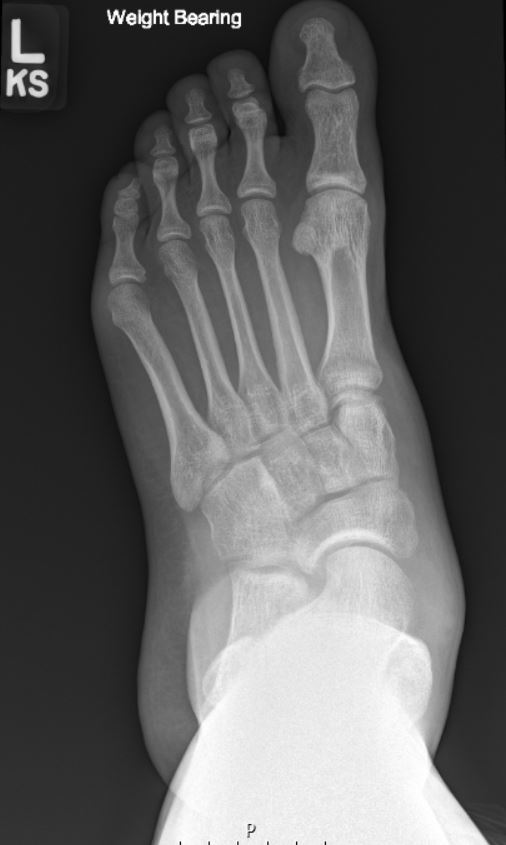 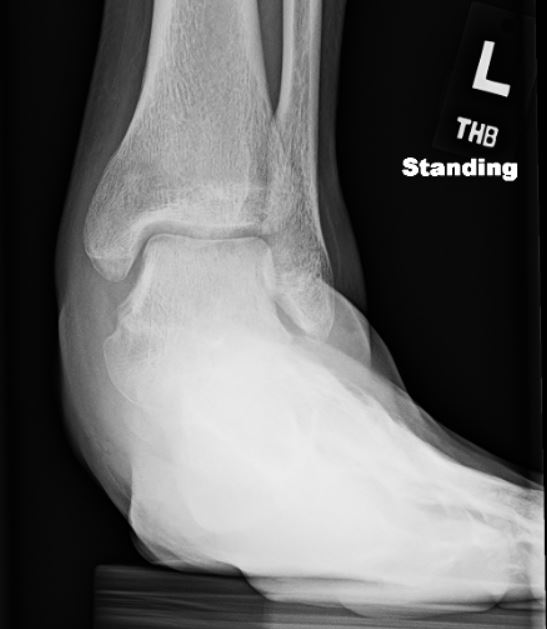 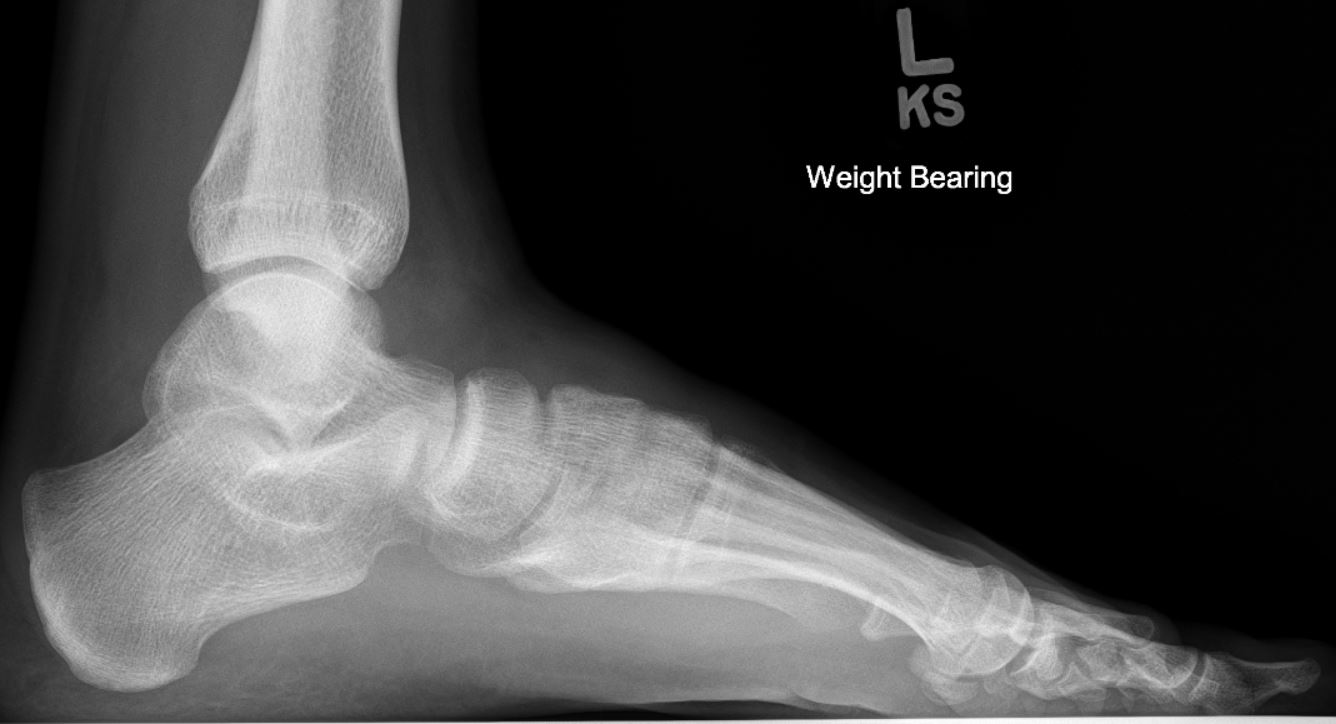 Orthopedic eval for “ankle pain” 3 months after referral
Standing ankle and foot x-rays
Radiologist – pes planus
Comparison of Supine and Standing Foot and Ankle X-rays
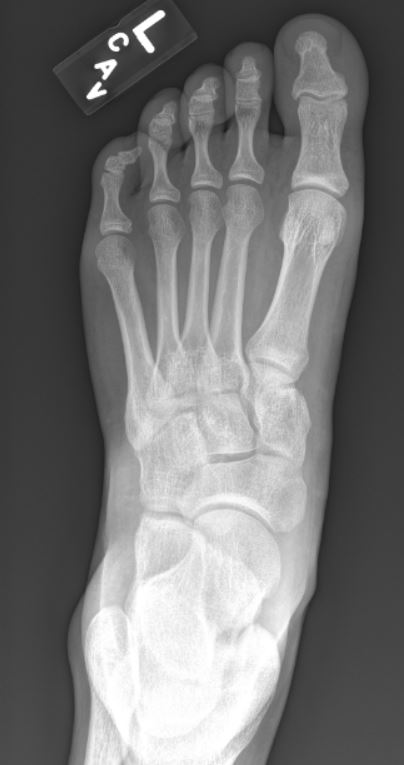 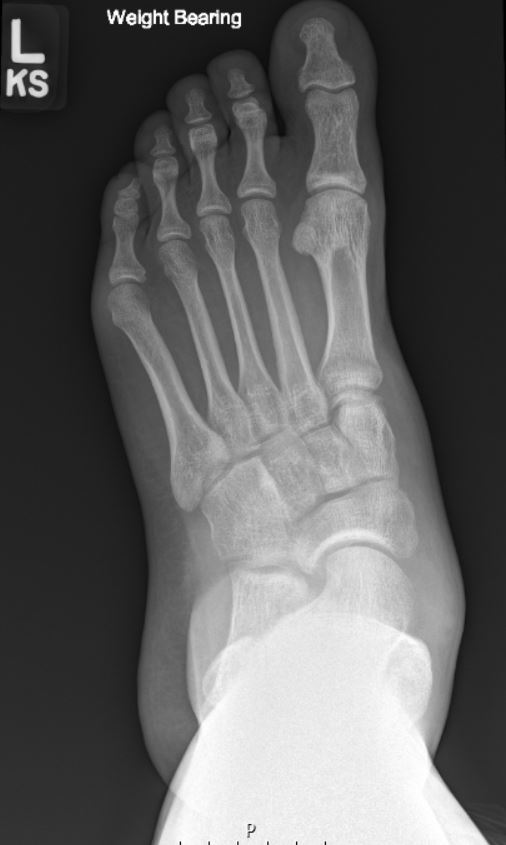 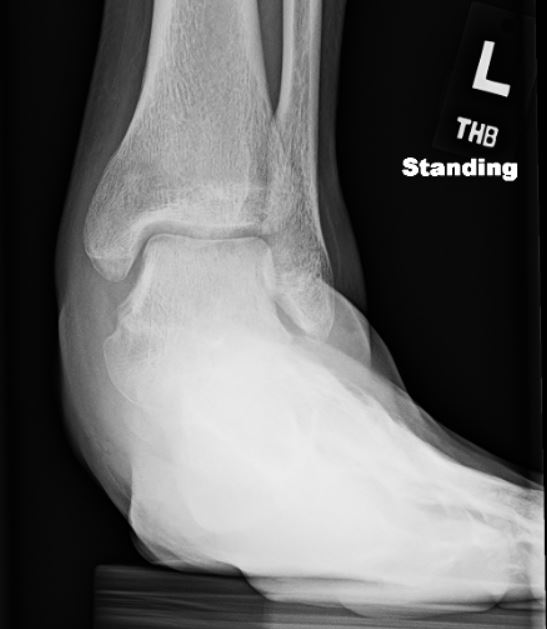 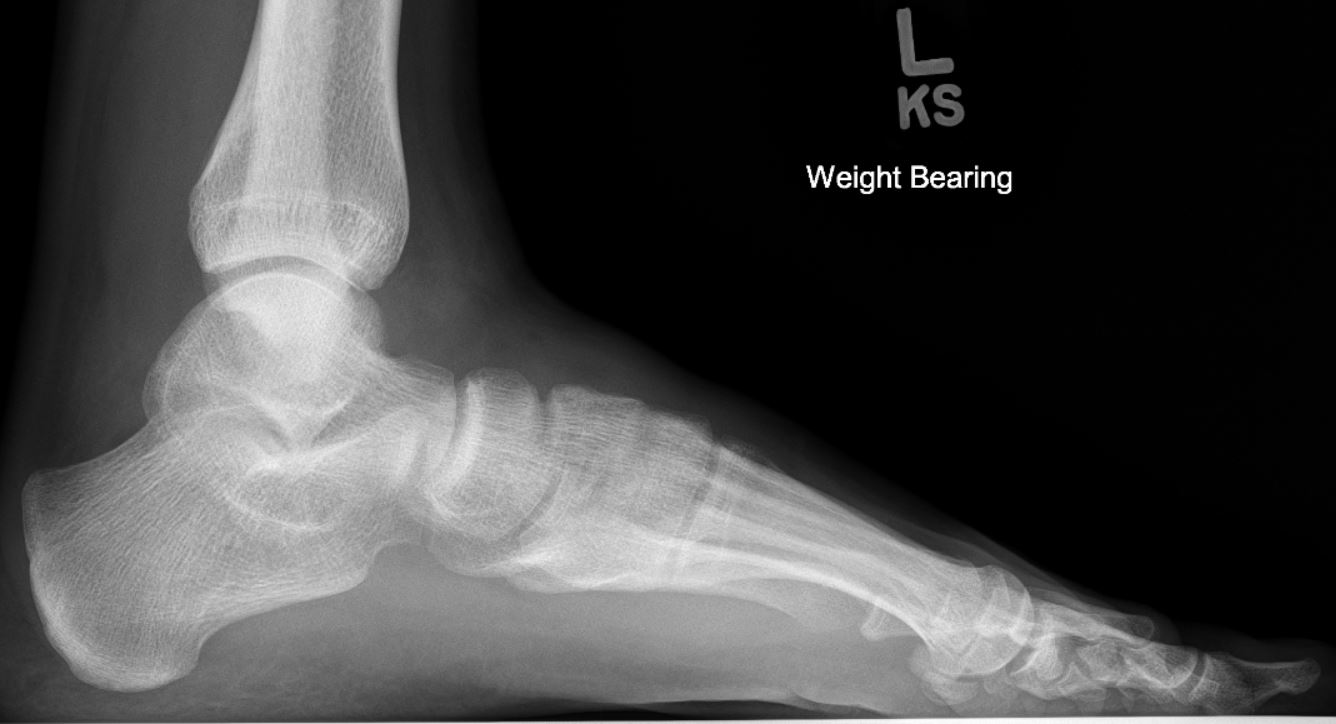 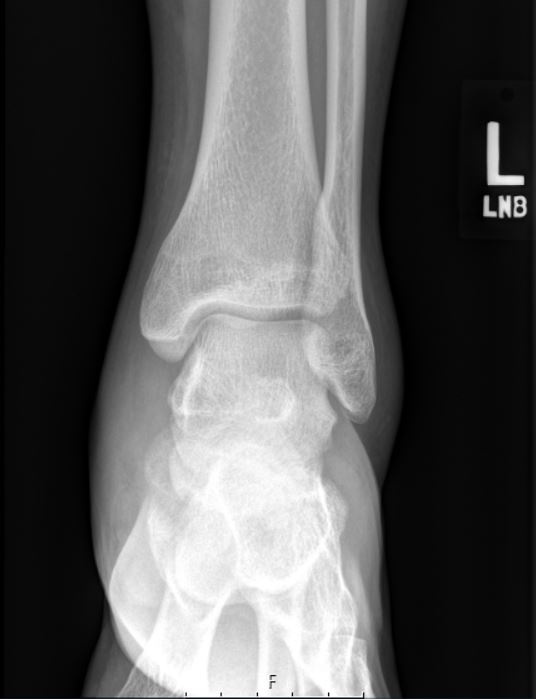 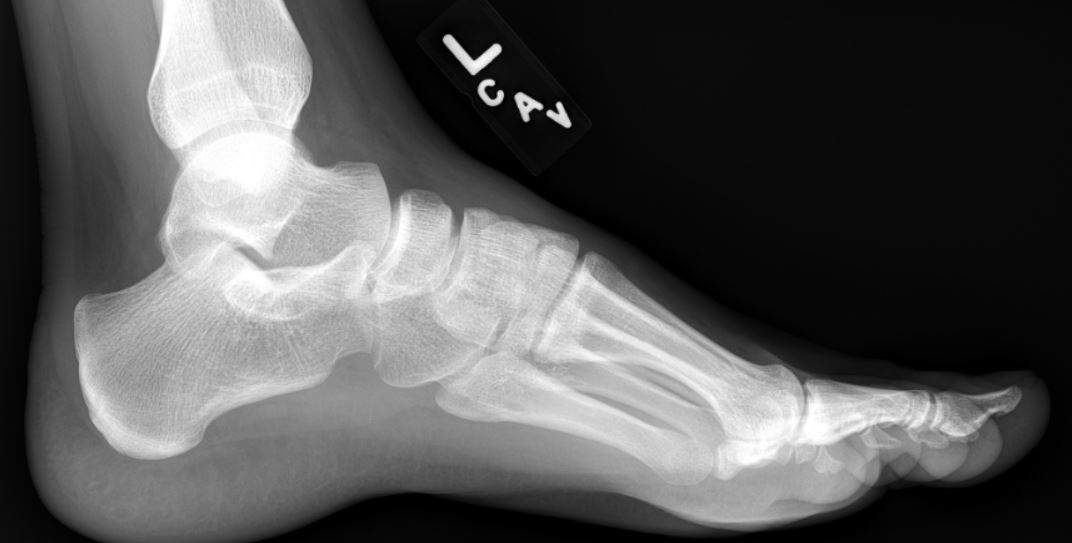 The Standing Foot and Ankle Exam
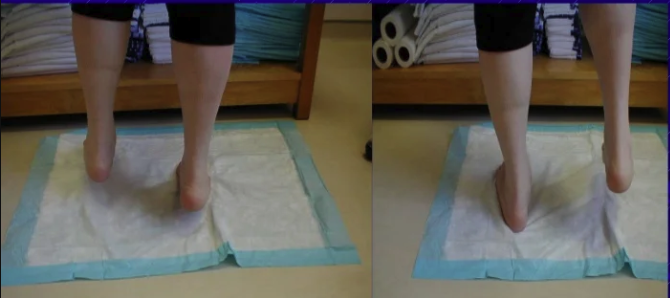 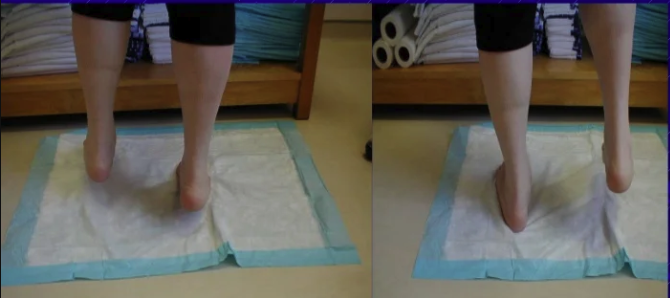 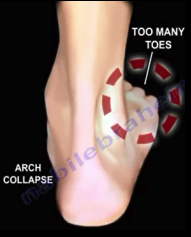 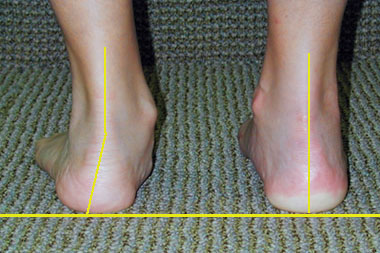 Standing Posterior Heel Alignment
Hindfoot Valgus
Too Many Toes Sign
 Single Limb Heel Raise
The Sitting Foot and Ankle Exam
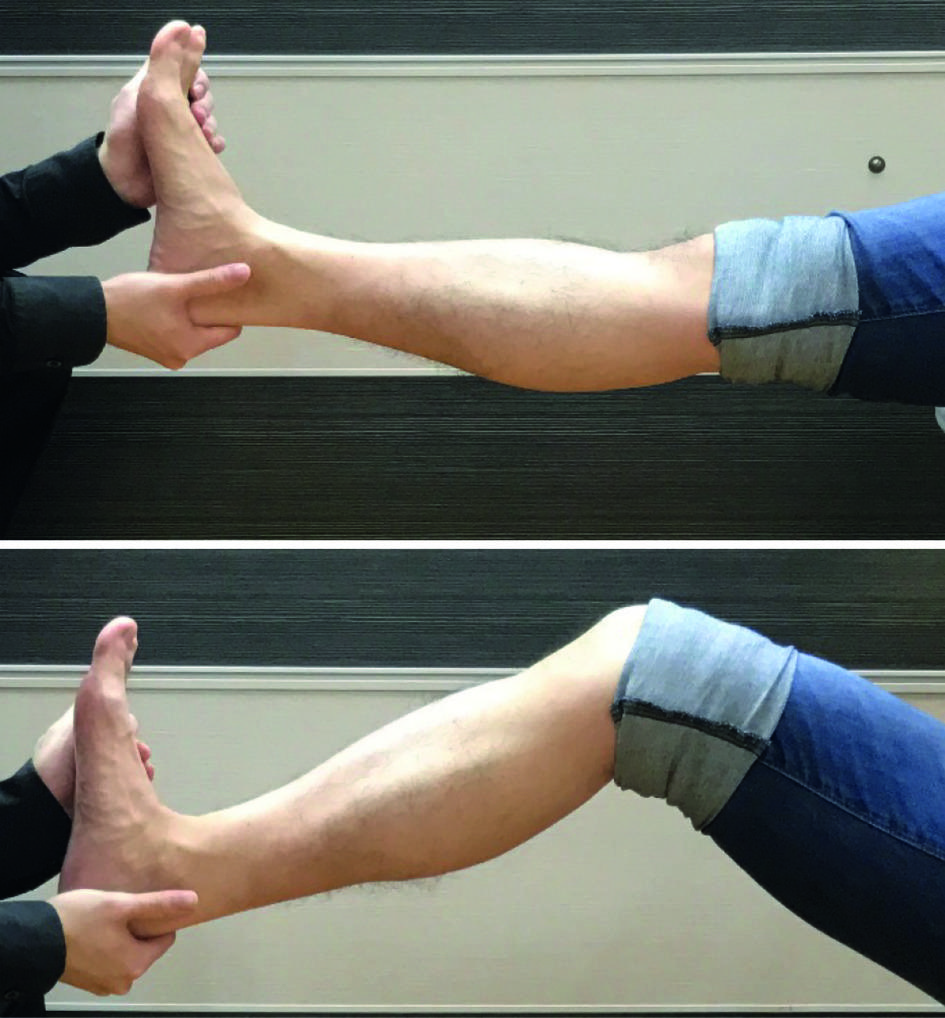 Areas of tenderness
Ankle and Hindfoot ROM
Silverskold Test
Strength, Sensation, Pulses
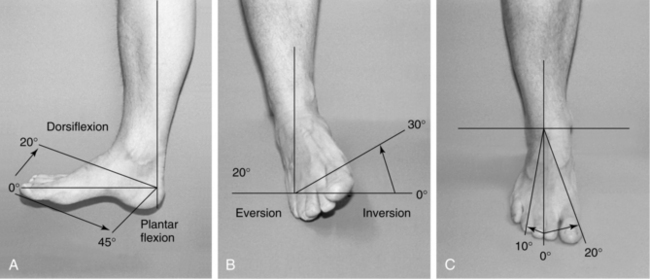 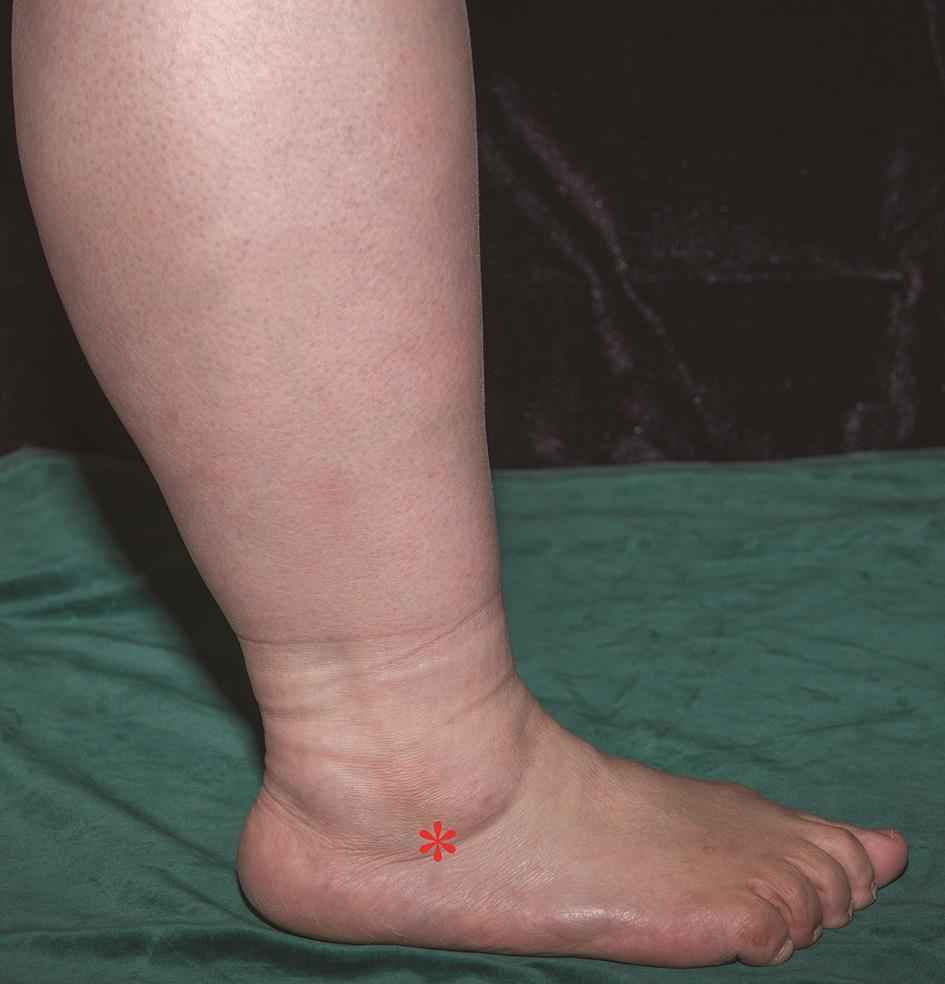 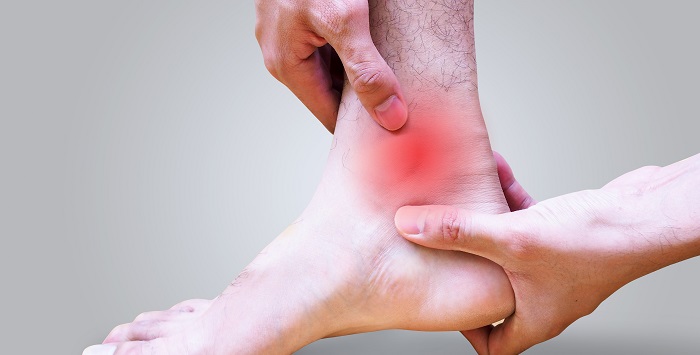 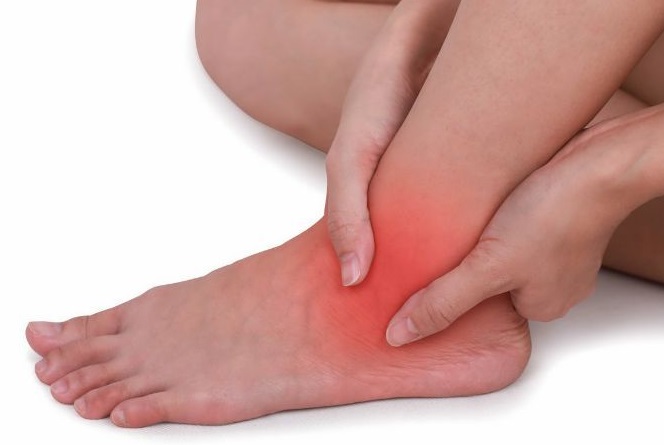 Posterior Tibial Tendon
Subfibular Impingement
Sinus Tarsi
Classification of PTTD
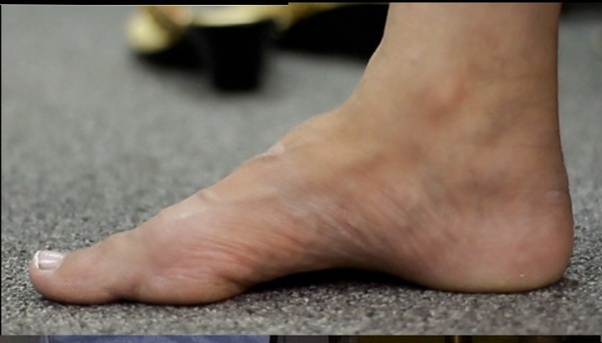 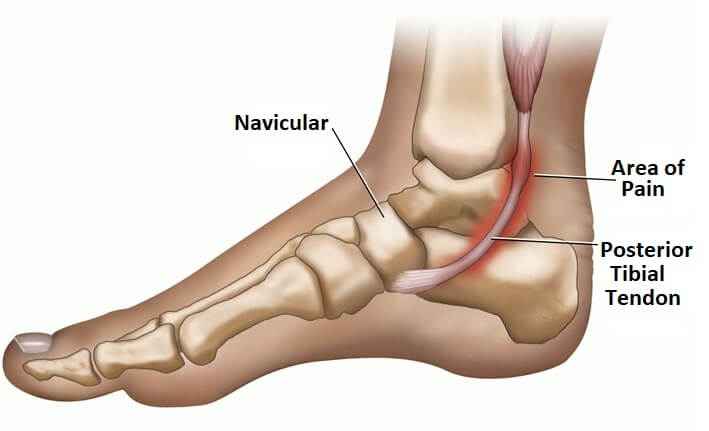 Stage I – No deformity
Classification of PTTD
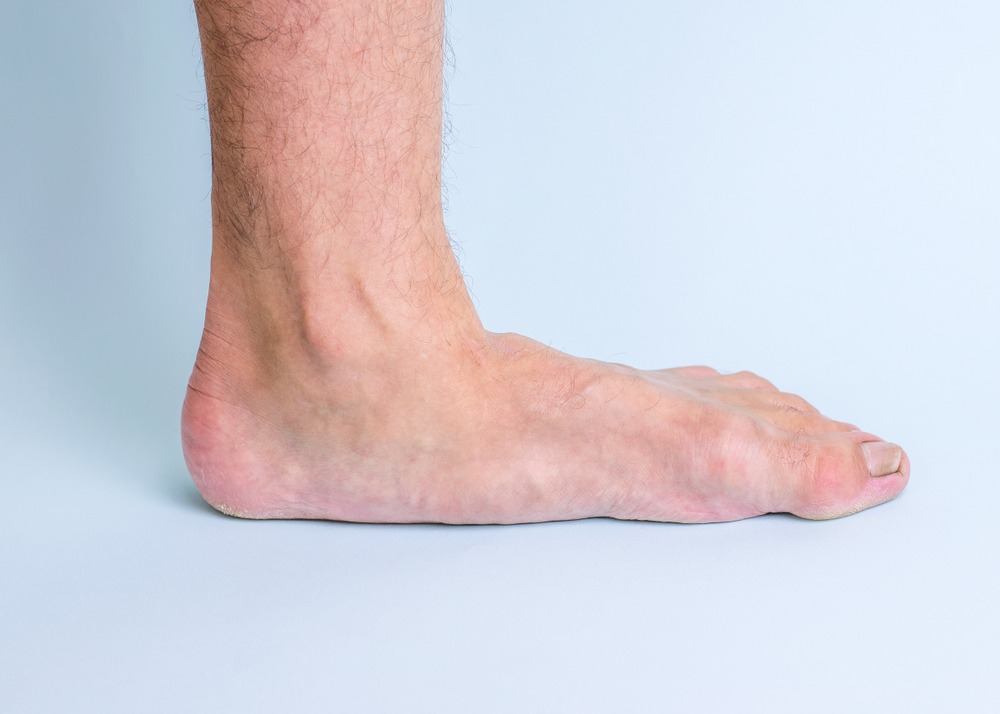 Stage II 
Flexible Hindfoot Deformity
Classification of PTTD
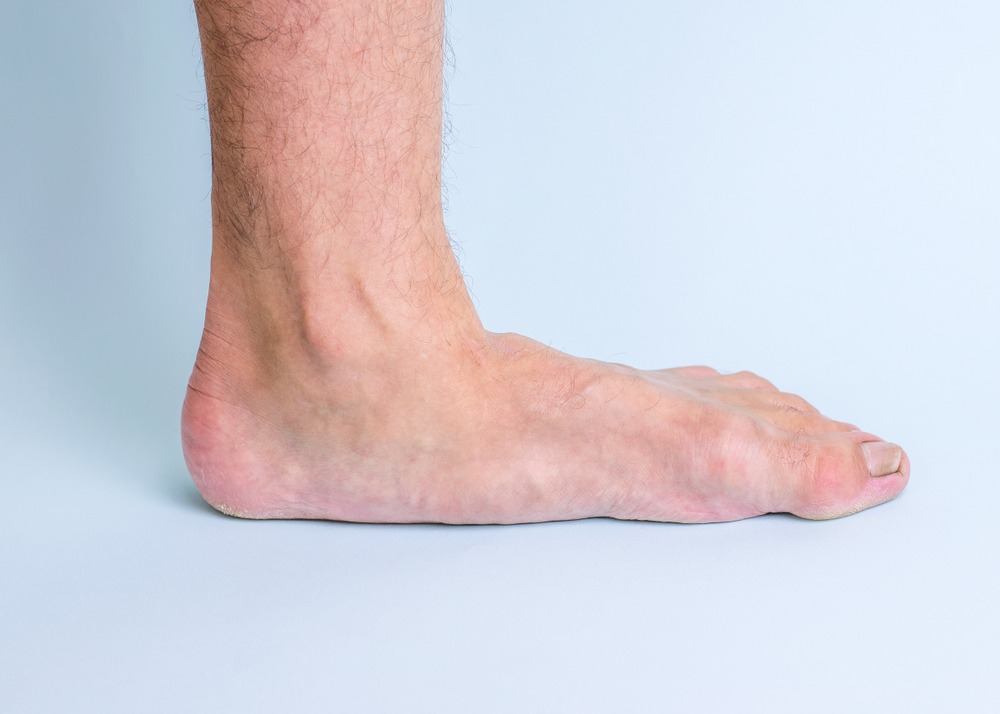 Stage III 
Rigid Hindfoot Deformity
Classification of PTTD
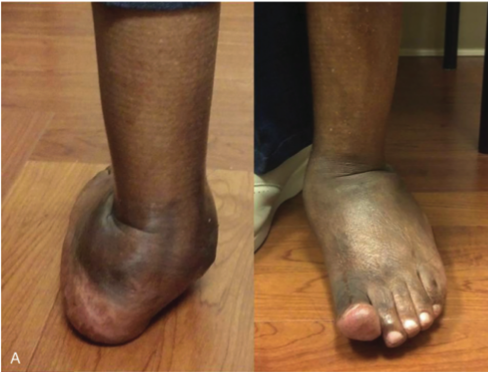 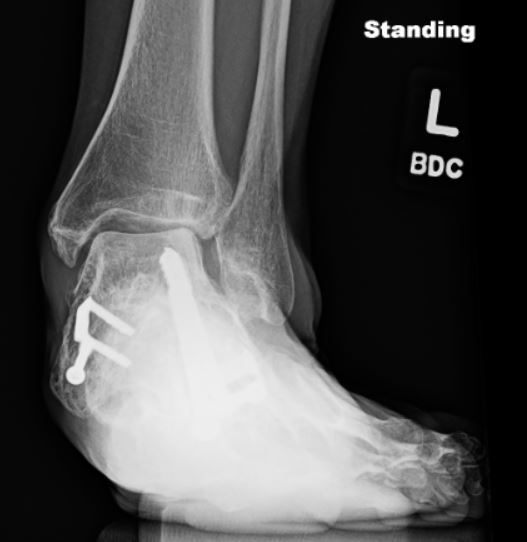 Stage IV:
 Rigid Deformity with Talar Tilt
Treatment of Stage I PTTD
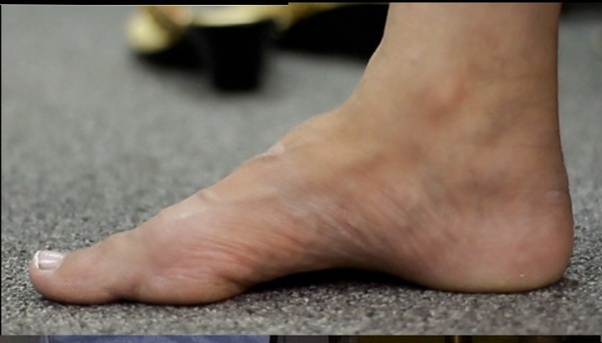 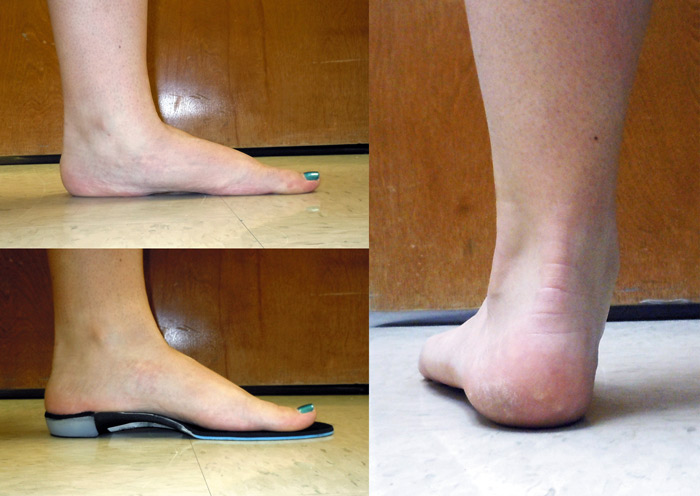 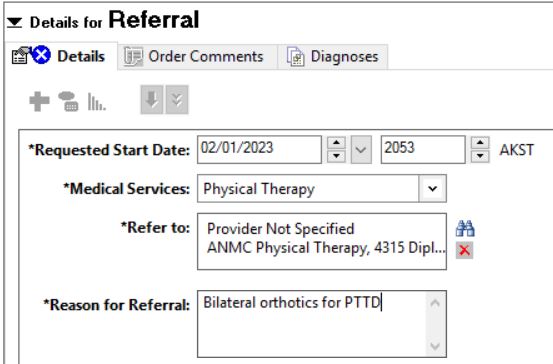 NSAIDs
Orthotics – Medial heel lift and longitudinal arch support
ANMC PT Referral
Physical Therapy
Ortho Referral
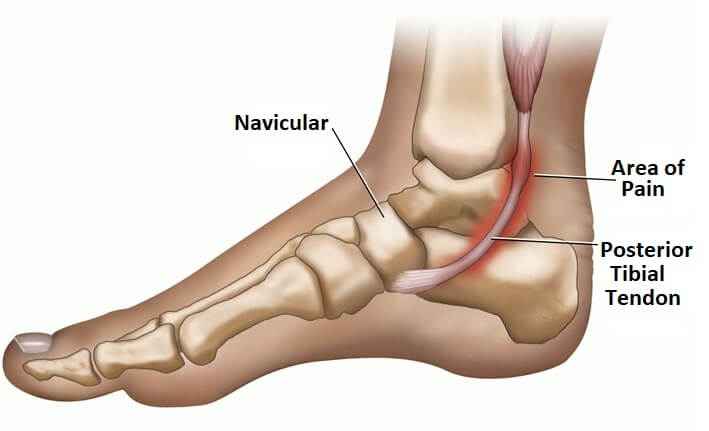 Stage I – No deformity
Treatment of Stage II PTTD
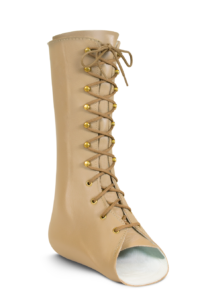 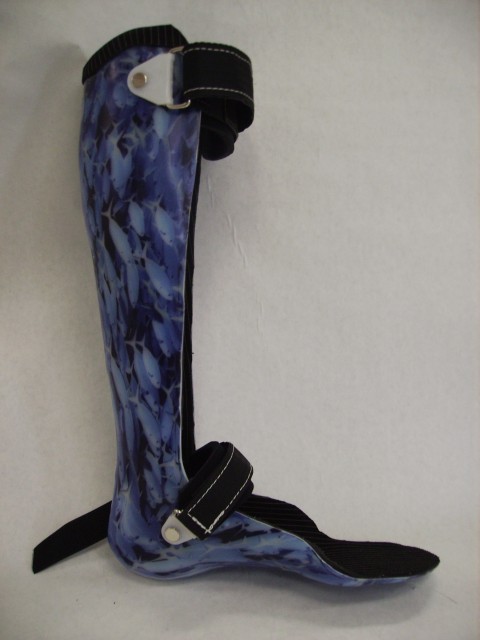 Orthotics 
AFO
Arizona brace
Flatfoot reconstruction 
Young patients
 Triple Arthrodesis
Old and obese patients
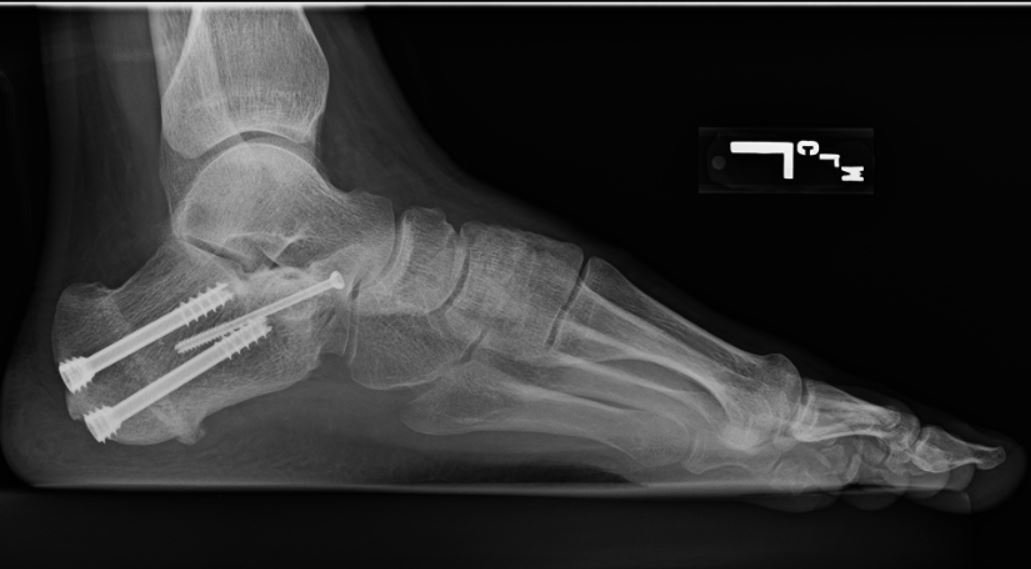 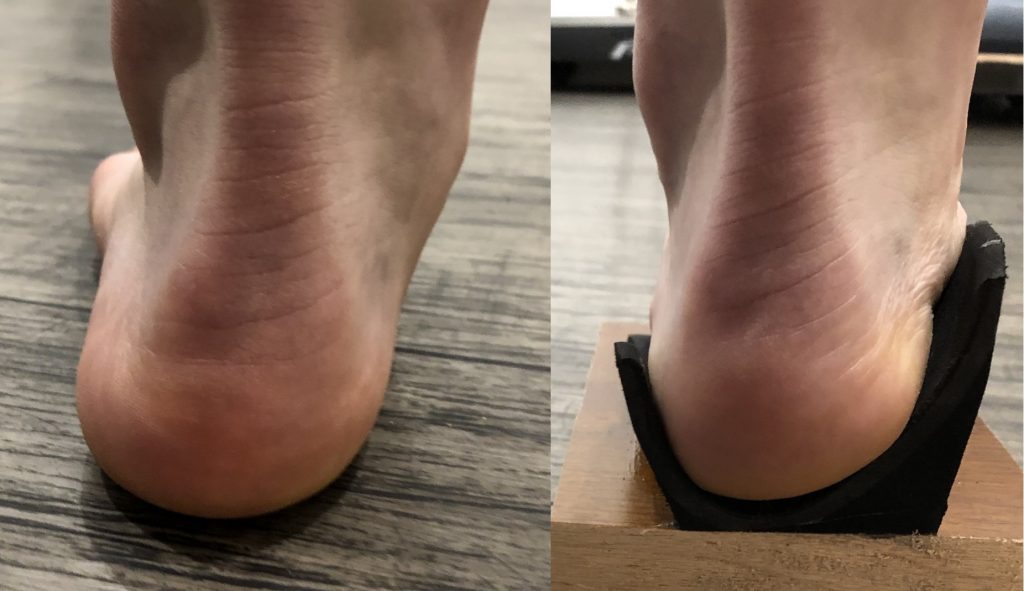 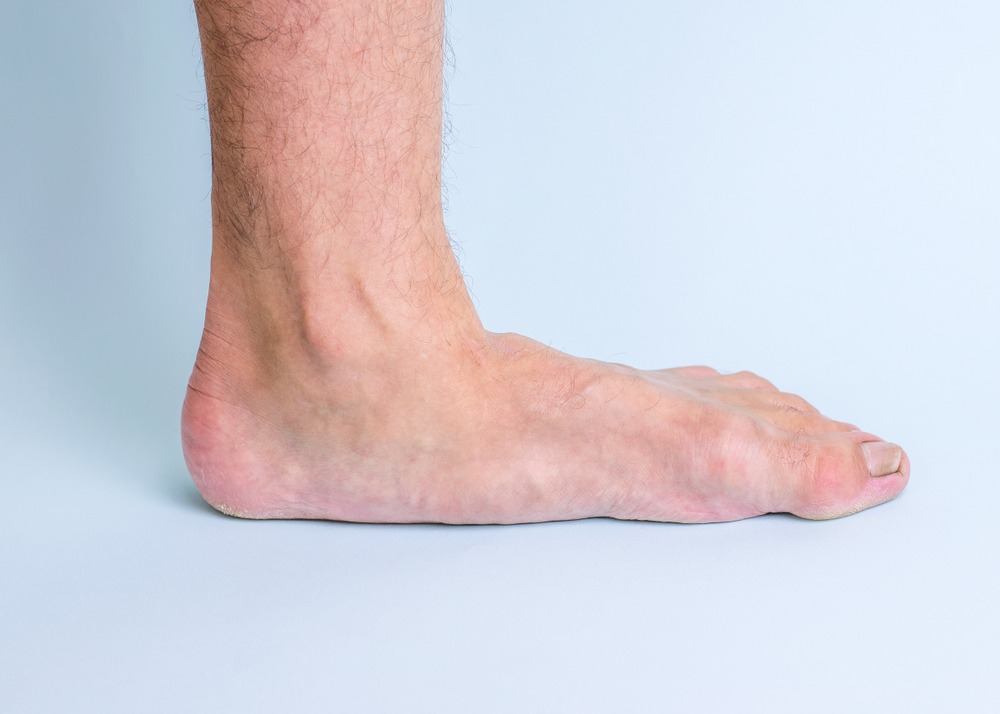 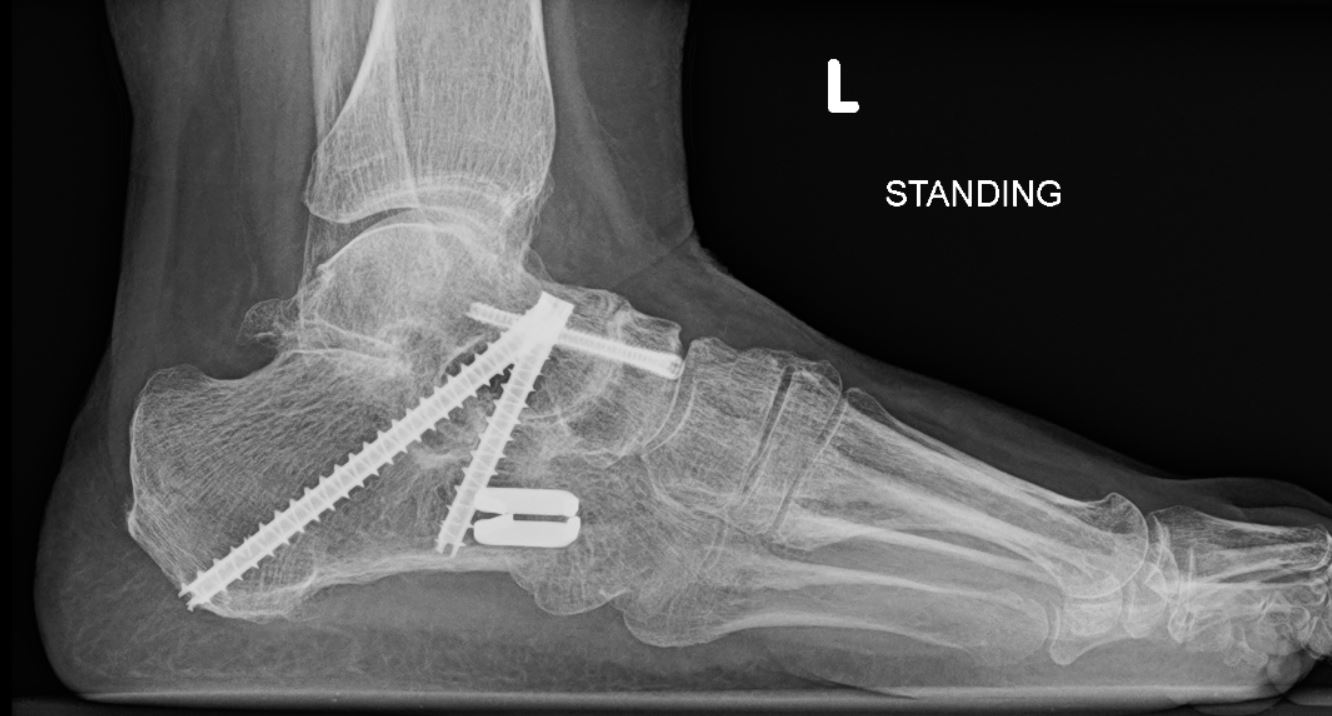 Stage II 
Flexible Hindfoot Deformity
Treatment of Stage III PTTD
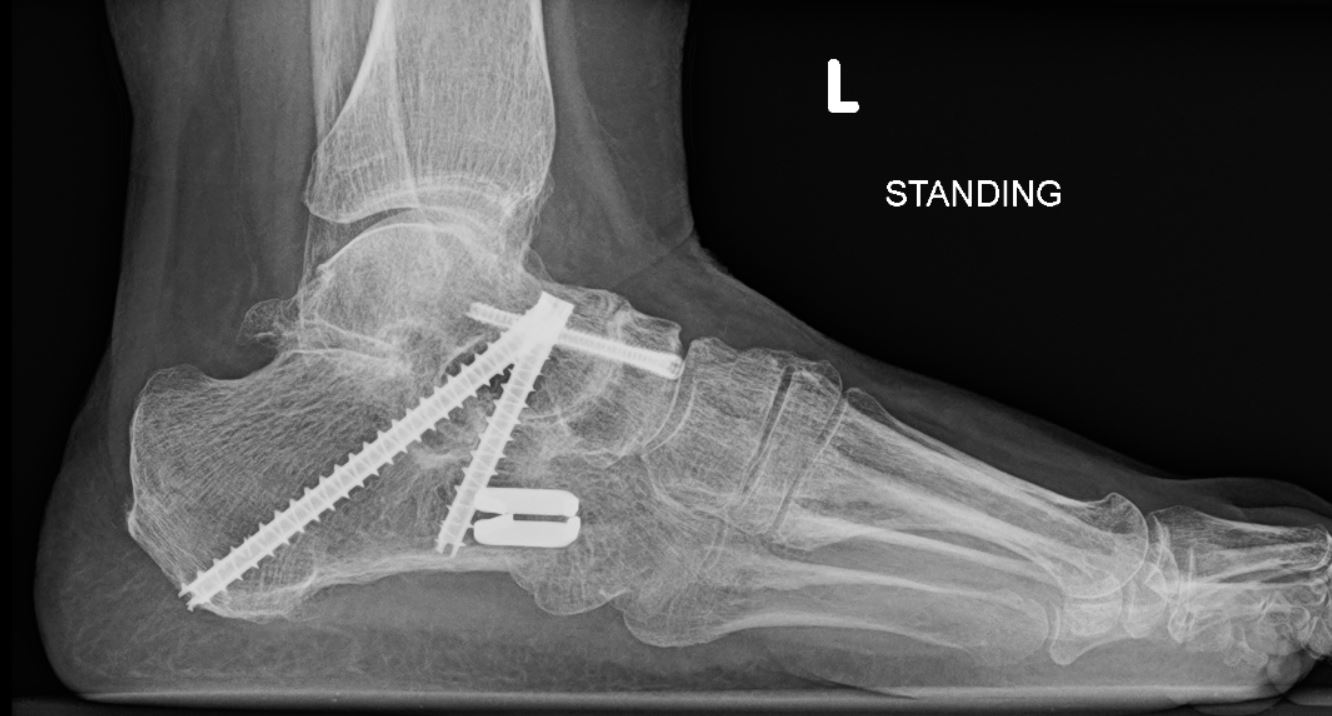 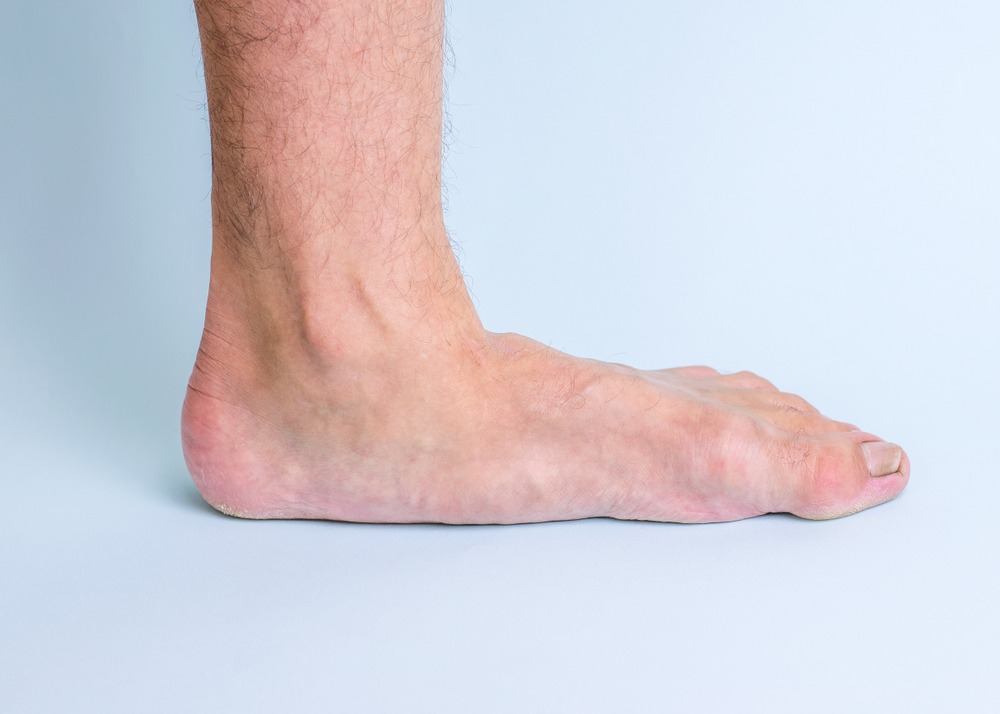 AFO / Arizona brace
Poor surgical candidates
Triple Arthrodesis
Stage III 
Rigid Hindfoot Deformity
Treatment of Stage IV PTTD
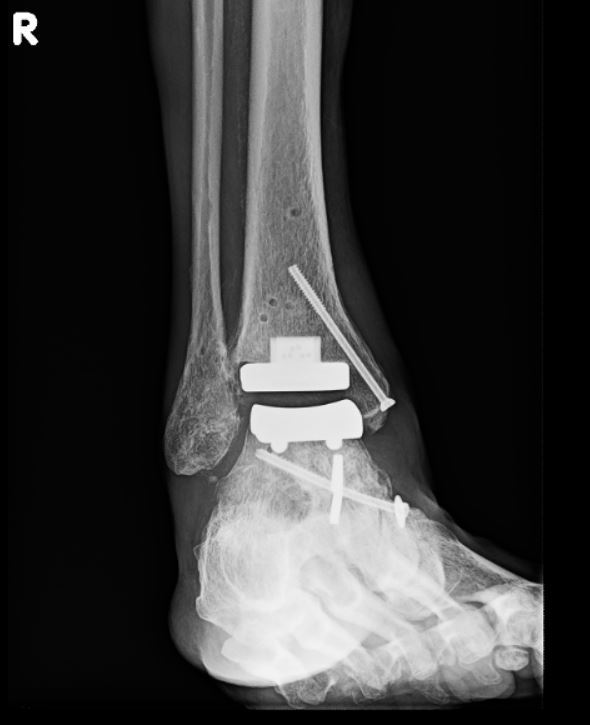 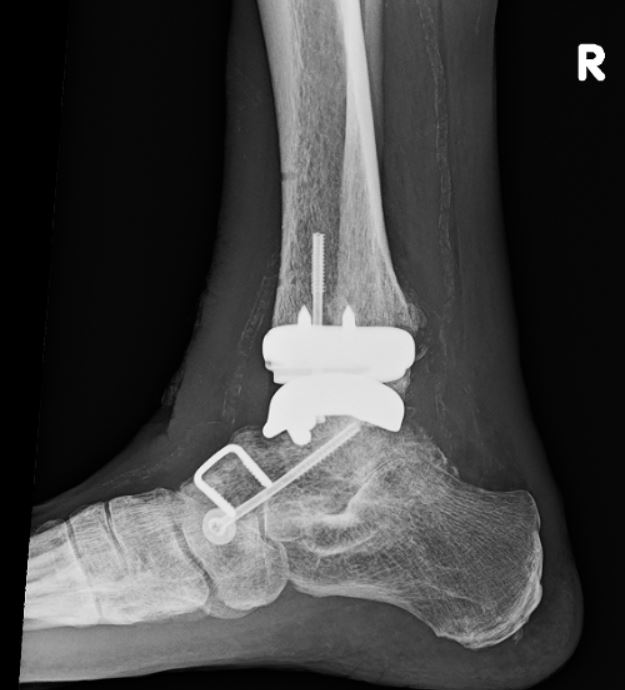 AFO / Arizona brace
Poor surgical candidates
Pantalar fusion
Tibiotalocalcaneal (TTC) fusion
Triple arthrodesis with staged total ankle arthroplasty
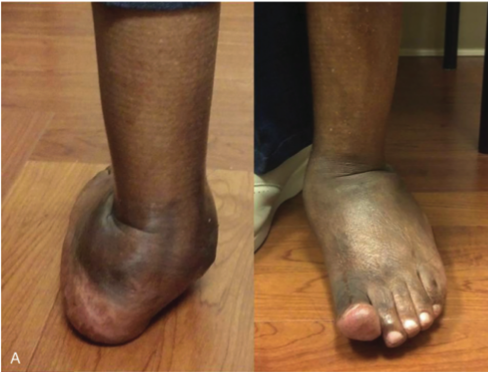 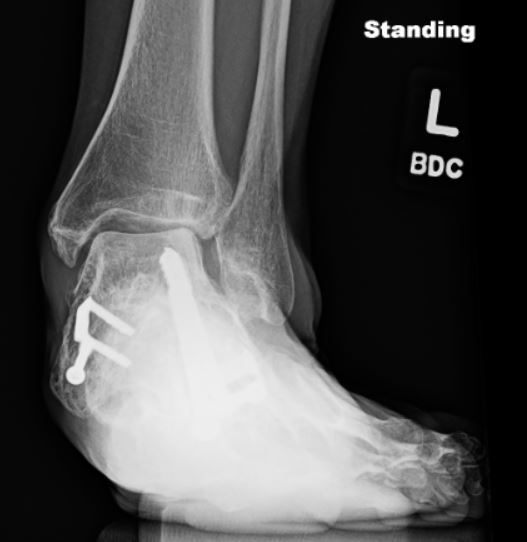 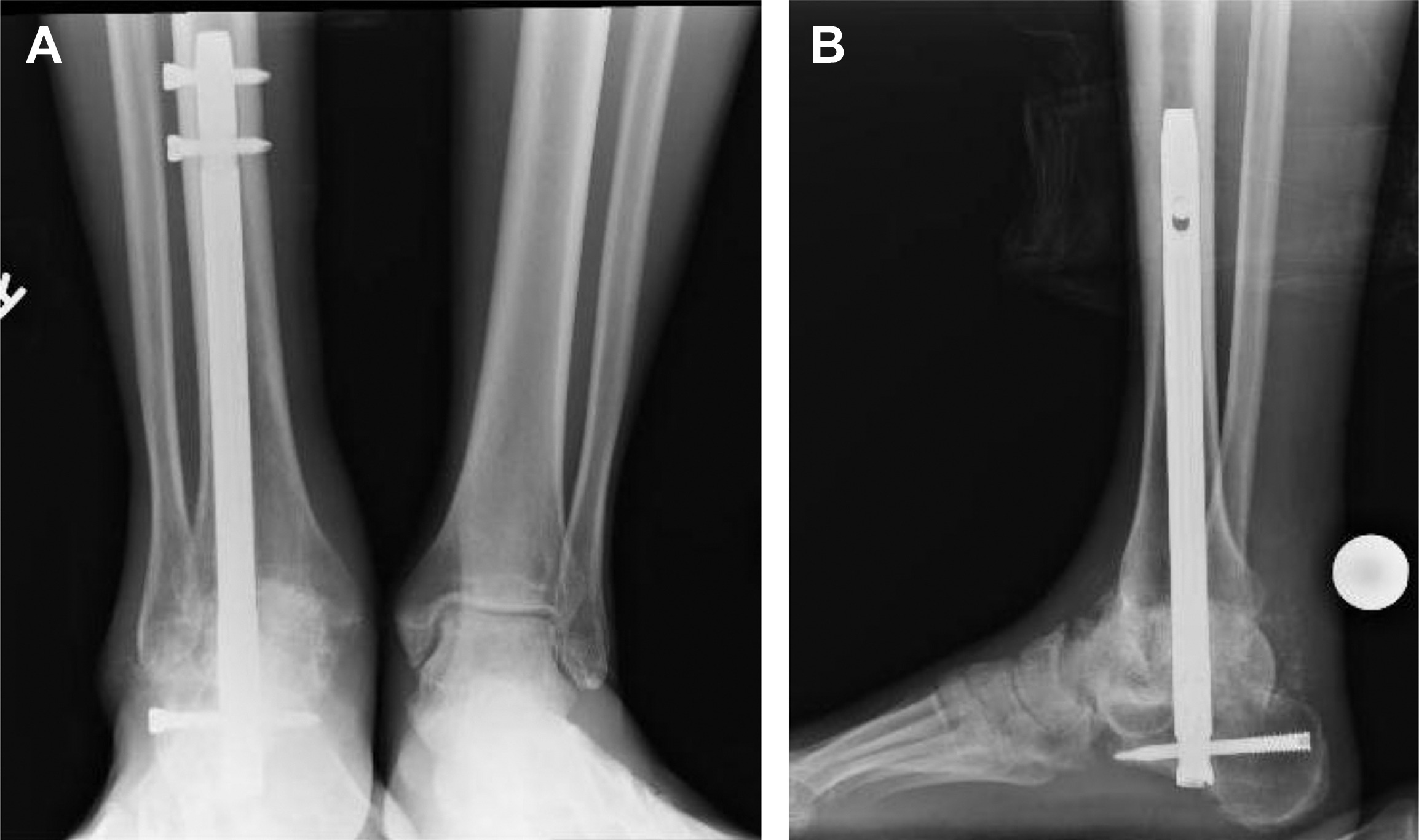 Stage IV:
 Rigid Deformity with Talar Tilt
Summary
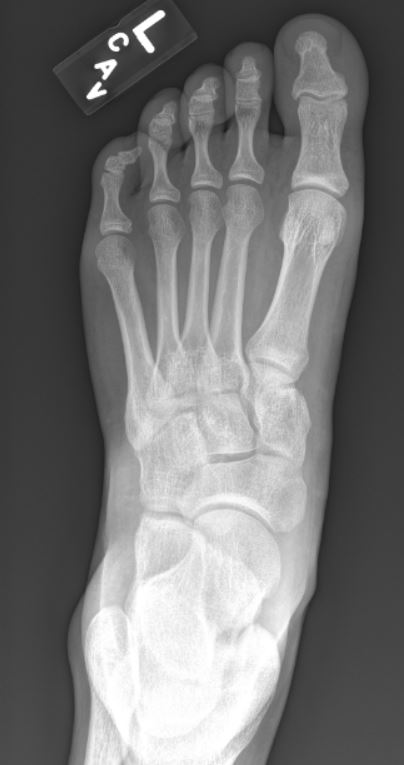 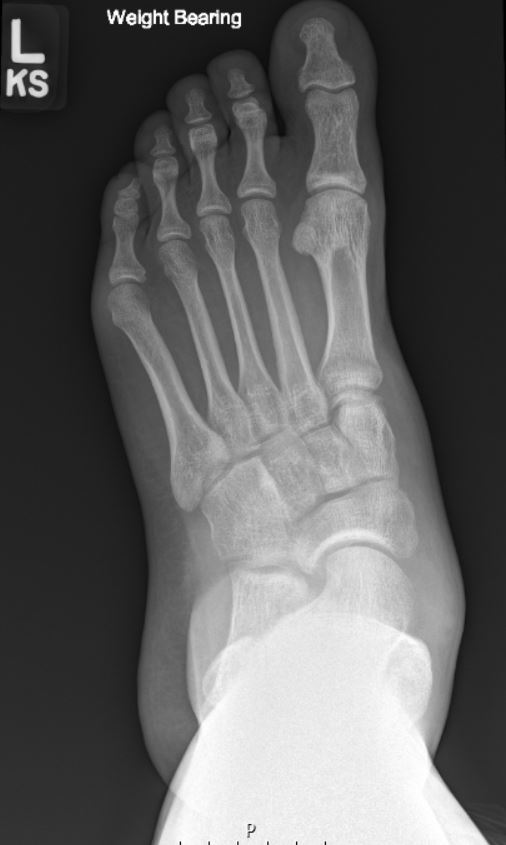 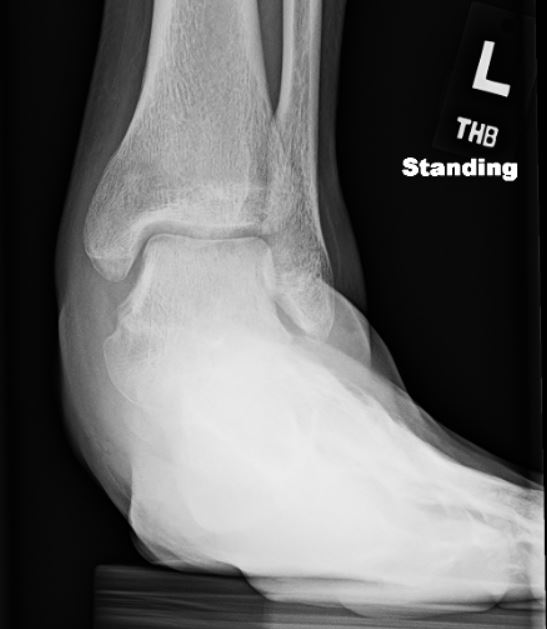 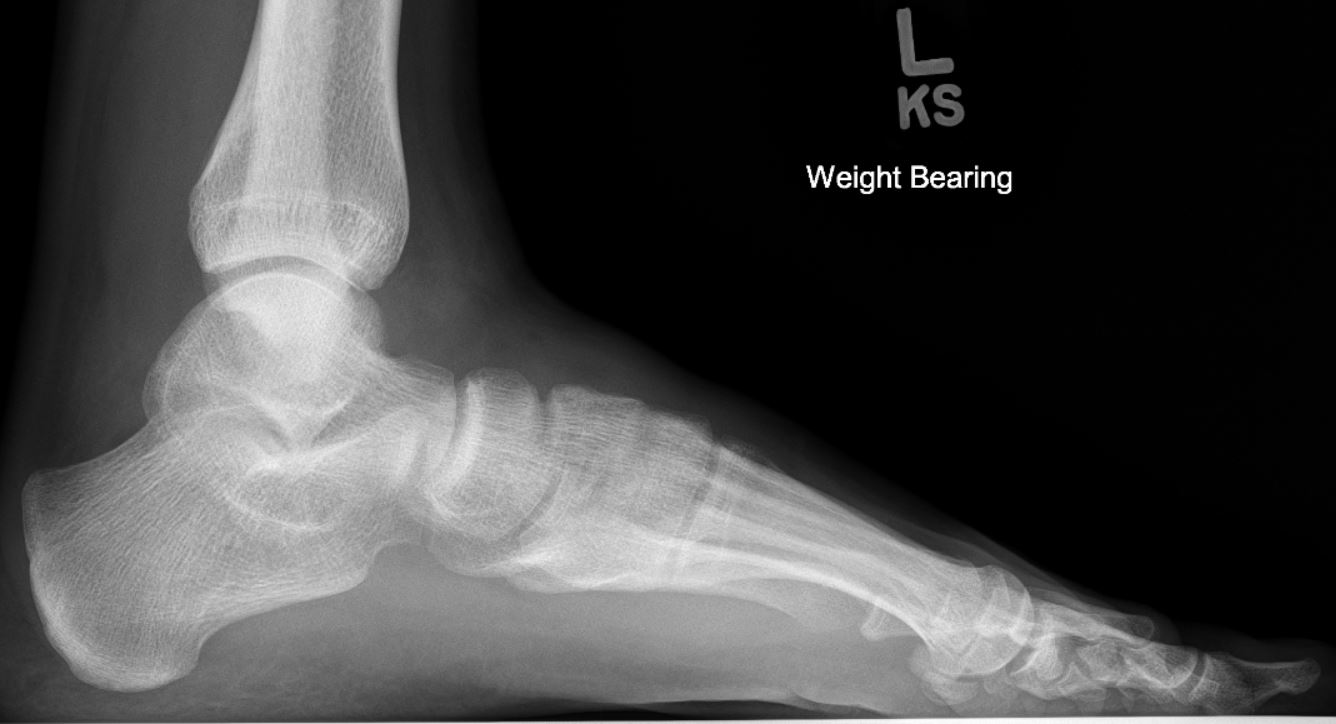 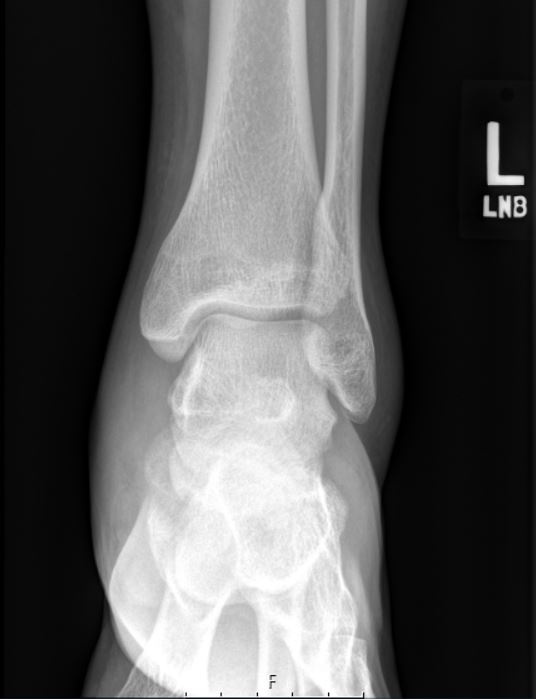 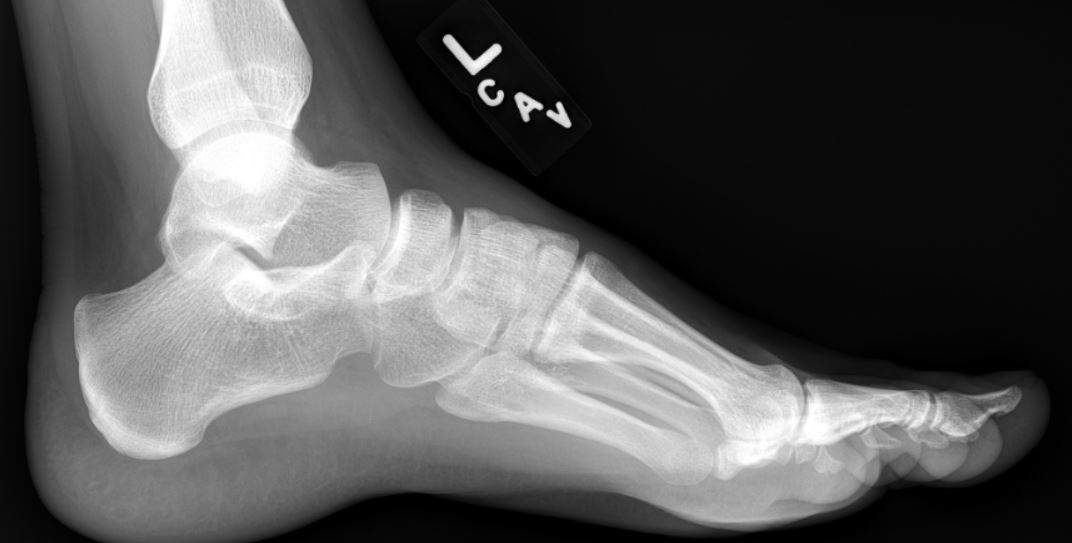 WEIGHTBEARING x-rays and exam for all nontraumatic foot and ankle evaluations
Save x-rays to favorites
Orthotics from ANMC PT for Stage I/II (flexible)
Ortho Referral
Summary
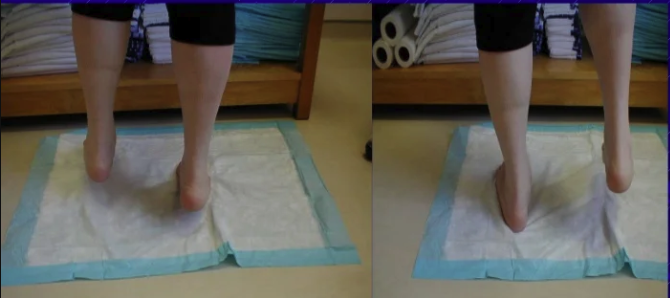 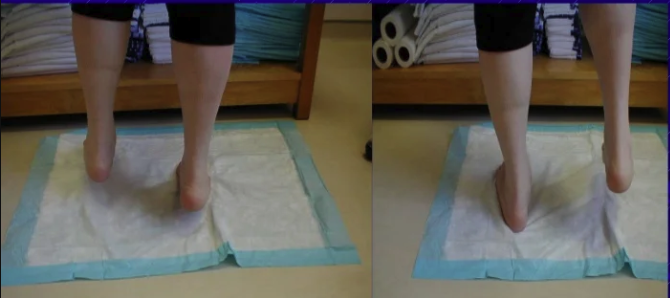 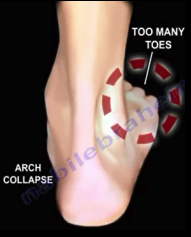 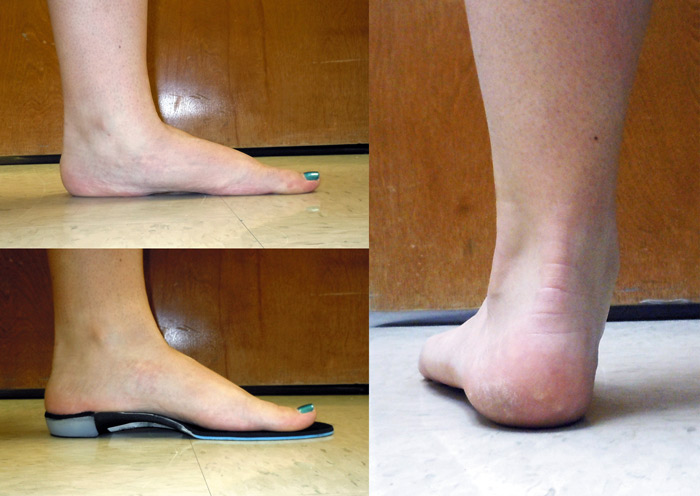 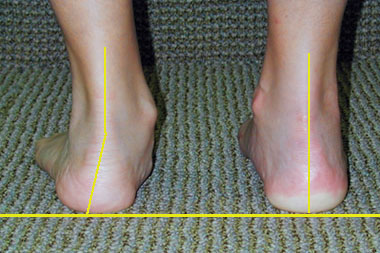 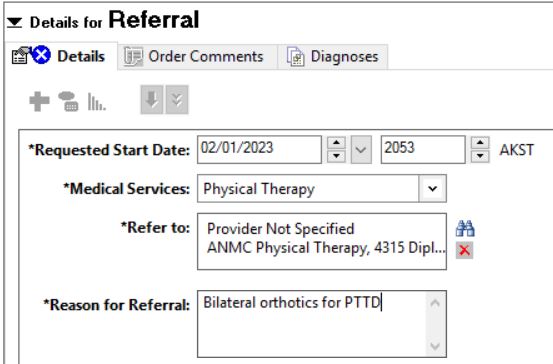 WEIGHTBEARING x-rays and exam for all nontraumatic foot and ankle evaluations
Save x-rays to favorites
Orthotics from ANMC PT for Stage I/II (flexible)
Ortho Referral
References
Ellington, J.K (2014). Adult-Acquired Flatfoot and Posterior Tibial Tendon Dysfunction. In Orthopedic Knowledge Update: Foot and Ankle 5
Haddad S, Myerson M, Pell R, Schon L: Clinical and Radiographic Outcome of Revision Surgery for Failed Triple Arthrodesis. Foot and Ankle International 1997; 18 (8): 489 - 499
Bek N, Simsek IE, Erel S, Yakut Y, Uygur F: Home based general vs center-based selective rehabilitation in patients with posterior tibial tendon dysfunction. Acta Orthop Traumatol Turc 2021; 46 (4):286-292
Bos M, Lusskin R: Acute Disruption of the Posterior Tibial Tendon Associated with Open-Fracture Dislocation of the Ankle. Foot and Ankle International 1997; 18 (12): 823 – 826
https://www.orthobullets.com